Consejo Profesional de Ciencias de La Pampa

Gral. Pico y Santa Rosa

Septiembre 2018

Dr. GUSTAVO R. SEGU
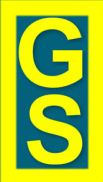 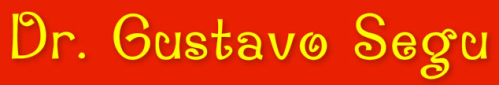 REFORMA TRIBUTARIA

 
REGLAMENTACIÓN


NOVEDADES
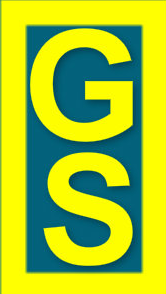 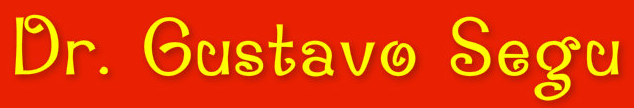 LEY 27430 - REFORMA TRIBUTARIA - REGLAMENTACIÓN
DECRETO 759/2018
ALICUOTAS ADICIONALE. BASE IMPONIBLE
 
Art. 1 - Las alícuotas adicionales previstas en regímenes previsionales diferenciales o especiales deberán aplicarse sobre la base imponible que corresponda sin considerar la detracción regulada en el artículo 4 del decreto 814 del 20 de junio de 2001 y sus modificaciones.
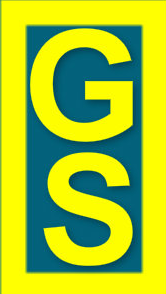 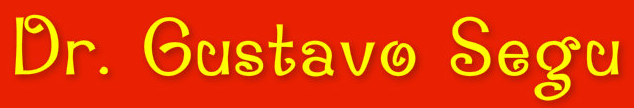 LEY 27430 - REFORMA TRIBUTARIA - REGLAMENTACIÓN
DECRETO 759/2018
MINIMO NO IMPONIBLE. ACTUALIZACIÓN POR IPC
Art. 2 - La Secretaría de Seguridad Social del Ministerio de Trabajo, Empleo y Seguridad Social será la encargada de actualizar el importe a que se hace referencia en el primer párrafo del artículo 4 del decreto 814/2001 y sus modificaciones, en los términos allí indicados y de publicar el nuevo valor que deberá considerarse para la determinación de las contribuciones patronales que se devenguen desde el 1 de enero de cada año.
La magnitud de la detracción prevista en el referido artículo surgirá de aplicar sobre el importe vigente en cada mes el porcentaje que corresponda, para el año de que se trate, conforme al inciso c) del artículo 173 de la ley 27430.
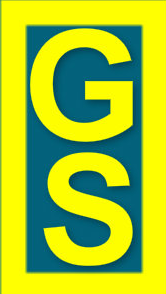 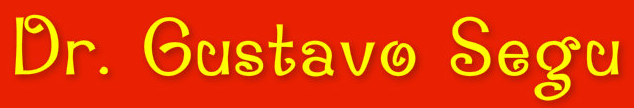 LEY 27430 - REFORMA TRIBUTARIA - REGLAMENTACIÓN
DECRETO 759/2018
MINIMO NO IMPONIBLE. REGLAMENTACIÓN DE CASOS

Art. 3 - La Administración Federal de Ingresos Públicos, entidad autárquica actuante en la órbita del Ministerio de Hacienda, dispondrá el modo de practicar la detracción establecida en el artículo 4 del decreto 814/2001 y sus modificaciones.

(…)
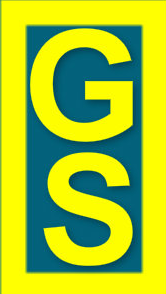 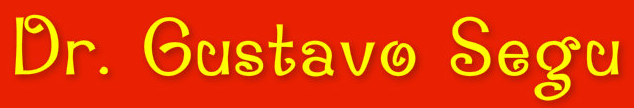 LEY 27430 - REFORMA TRIBUTARIA - REGLAMENTACIÓN
DECRETO 759/2018
MINIMO NO IMPONIBLE. DIVISOR POR 30
Art. 3 - 
(…)
En aquellos casos en que, por cualquier motivo, corresponda aplicar la referida detracción en función de los días trabajados, se considerará que el mes es de treinta (30) días.
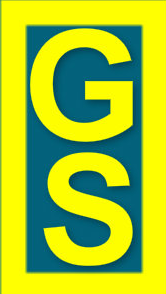 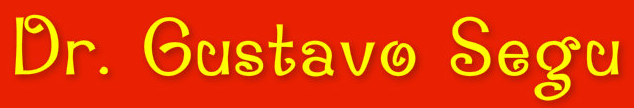 LEY 27430 - REFORMA TRIBUTARIA - REGLAMENTACIÓN
DECRETO 759/2018
MINIMO NO IMPONIBLE. CONTRATO A TIEMPO PARCIAL
Art. 3 - 
Cuando se trate de contratos de trabajo a tiempo parcial a los que les resulte aplicable el artículo 92 ter de la ley 20744 de contrato de trabajo (t.o. 1976) y sus modificatorias, el monto de la citada detracción será proporcional al tiempo trabajado no pudiendo superar el equivalente a dos terceras (2/3) partes del importe que corresponda a un trabajador de jornada completa en la actividad.
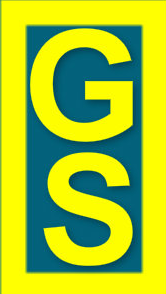 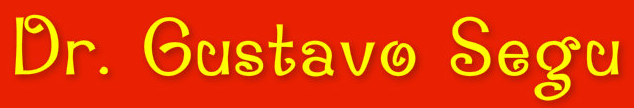 LEY 27430 - REFORMA TRIBUTARIA - REGLAMENTACIÓN
DECRETO 759/2018
MINIMO NO IMPONIBLE. INDUSTRIA DE LA CONSTRUCCIÓN
Art. 4 - Las relaciones laborales reguladas por el Régimen de la Industria de la Construcción establecido por la ley 22250 su modificatoria y complementaria, se encontrarán comprendidas en las disposiciones del artículo 4 del decreto 814/2001 y sus modificaciones, resultando de aplicación lo previsto en el artículo 1 del presente decreto para el cálculo de los conceptos adicionales a los previstos en dicho decreto, por los que el empleador debe contribuir conforme a las normas específicas que regulan la actividad.
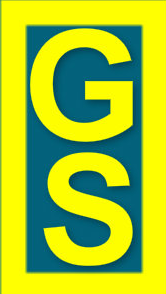 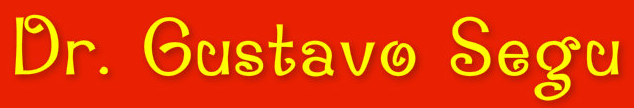 LEY 27430 - REFORMA TRIBUTARIA - REGLAMENTACIÓN
DECRETO 759/2018
CORRESPONSABILIDAD GREMIAL
Art. 5 - Las modificaciones introducidas por el Título VI de la ley 27430 al decreto 814/2001 y sus modificaciones se aplicarán a los empleadores comprendidos, o que en un futuro se incorporen, en el régimen de sustitución de aportes y contribuciones emergentes de convenios de corresponsabilidad gremial suscriptos en el marco de la ley 26377.
La Secretaría de Seguridad Social del Ministerio de Trabajo, Empleo y Seguridad Social, en su carácter de Autoridad de Aplicación de la ley 26377, dictará las normas complementarias y aclaratorias que resulten necesarias para contemplar las disposiciones introducidas por el Título VI de la ley 27430 en la determinación o adecuación de la tarifa sustitutiva de las cotizaciones sociales a incluir en los convenios de corresponsabilidad gremial.
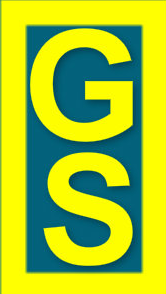 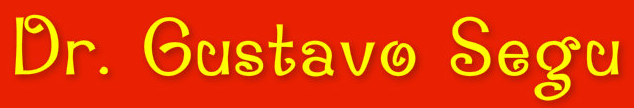 LEY 27430 - REFORMA TRIBUTARIA - REGLAMENTACIÓN
DECRETO 759/2018
MICROEMPLEADORES Y PROMOCIÓN LEY 26940. OPCION
Art. 6 - La Administración Federal de Ingresos Públicos establecerá los requisitos, plazos y demás condiciones vinculados con el ejercicio de la opción a que se hace referencia en el último párrafo del artículo 169 de la ley 27430.
El ejercicio de la referida opción, respecto de cada una de las relaciones laborales vigentes con anterioridad a la fecha de entrada en vigor de la mencionada ley por las que se abonan las contribuciones patronales bajo los regímenes previstos en los Capítulos I y II del Título II de la ley 26940 de promoción del trabajo registrado y prevención del fraude laboral y sus modificaciones, será definitivo, no pudiendo volver a incluirse la relación laboral de que se trate en los mencionados regímenes.
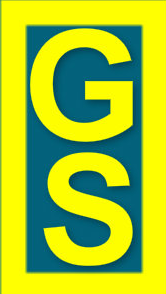 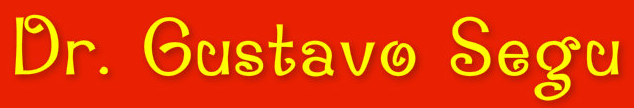 LEY 27430 - REFORMA TRIBUTARIA - REGLAMENTACIÓN
DECRETO 759/2018
APLICACIÓN DE LA REGLAMENTACIÓN
Art. 7 - Las disposiciones del presente decreto entrarán en vigencia el primer día del mes siguiente al de su publicación en el Boletín Oficial.

BO: 17/8/2018
Vigencia: 17/8/2018
Aplicación: desde el 1/9/2018
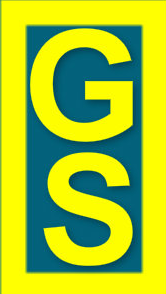 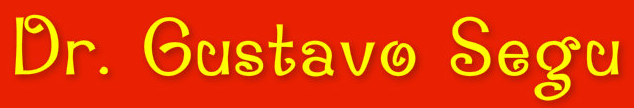 SITUACION DE LAS PYMES FRENTE AL DERECHO LABORAL

ASPECTOS TRIBUTARIOS DE LA SEGURIDAD SOCIAL

COSTOS Y BENEFICIOS
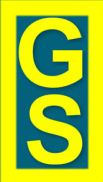 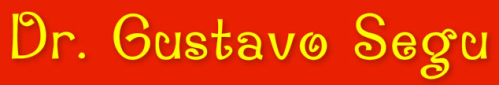 SITUACION DE LAS PYMES FRENTE AL DERECHO LABORAL Y RSS
LEY 24467
DEFINICIÓN DE MIPYMES
Art. 2 - Encomiéndase a la Autoridad de Aplicación definir las características de las empresas que serán consideradas Micro, Pequeñas y Medianas Empresas, pudiendo contemplar, cuando así se justificare, las especificidades propias de los distintos sectores y regiones del país y con base en alguno, algunos o todos los siguientes atributos de las mismas o sus equivalentes, personal ocupado, valor de las ventas y valor de los activos aplicados al proceso productivo, ello sin perjuicio de lo dispuesto en el artículo 83 de la presente ley.
La Autoridad de Aplicación revisará anualmente la definición de Micro, Pequeña y Mediana Empresa a fin de actualizar los parámetros y especificidades contempladas en la definición adoptada.

(…)

TEXTO S/DECRETO 27/2018 - BO: 11/1/2018
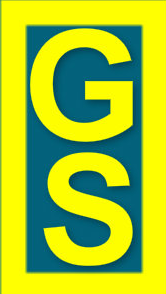 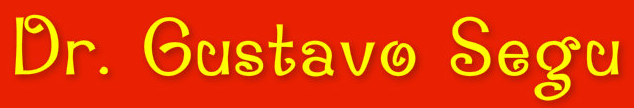 SITUACION DE LAS PYMES FRENTE AL DERECHO LABORAL Y RSS
LEY 24467
DEFINICIÓN DE MIPYMES
Art. 2 -  (…) 
La Autoridad de Aplicación establecerá las limitaciones aplicables a las empresas que controlen, estén controladas y/o se encuentren vinculadas a otra/s o grupo/s económicos nacionales o extranjeros, para ser Micro, Pequeñas y Medianas Empresa.
Los beneficios vigentes para las Micro, Pequeñas y Medianas Empresas serán extensivos a las formas asociativas conformadas exclusivamente por ellas.
Los organismos detallados en el artículo 8 de la ley 24156 tendrán por acreditada la condición de Micro, Pequeña y Mediana Empresa con la constancia que, de corresponder, emitirá la Autoridad de Aplicación por los medios que a esos efectos establezca. (Organismos del Sector Público Nacional)

TEXTO S/DECRETO 27/2018 - BO: 11/1/2018
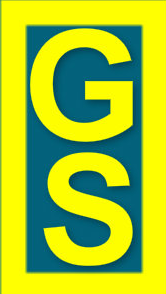 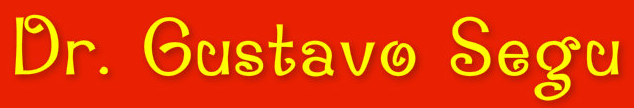 SITUACION DE LAS PYMES FRENTE AL DERECHO LABORAL Y RSS
LEY 25300 – Ley de Fomento para MIPYMES
DEFINICIÓN DE MIPYMES

Art. 1 - A los fines del presente régimen y de unificar criterios entre el régimen general instituido por la ley 24467 y la presente ley, como así también contar con una única definición de Micro, Pequeña y Mediana Empresa, estese a la definición establecida en el artículo 2 de la ley 24467.


TEXTO S/DECRETO 27/2018 - BO: 11/1/2018
Vigencia: 11/1/2018
Aplicación: a partir del 12/1/2018
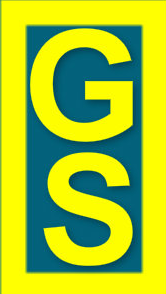 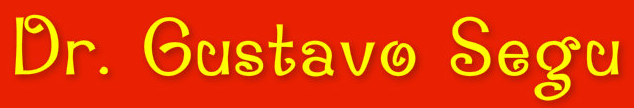 SITUACION DE LAS PYMES FRENTE AL DERECHO LABORAL Y RSS
RESOLUCIÓN (SEyPYME) 340-E/2017
Parámetros y requisitos para solicitar beneficios
CONSIDERANDOS

Mediante la Resolución (SEYPYME) 38/2017 , se creó el Registro de Empresas MiPyMES, con las finalidades establecidas en el Artículo 27 de la Ley Nº 24.467, sustituido por el Artículo 33 de la Ley N° 27.264.

La Ley N° 27.264, en su Artículo 32, establece que la Autoridad de Aplicación revisará anualmente la definición de micro, pequeña y mediana empresa, a fin de actualizar los parámetros y especificidades contempladas en la definición adoptada.
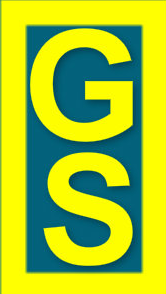 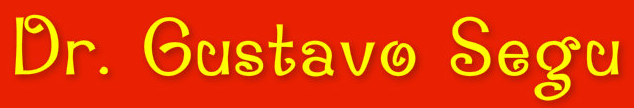 SITUACION DE LAS PYMES FRENTE AL DERECHO LABORAL Y RSS
RESOLUCIÓN (SEyPYME) 340-E/2017
Parámetros y requisitos para solicitar beneficios
CONSIDERANDOS

Que, en virtud de lo expuesto,  (…) , y la necesidad de establecer una definición clara y unificada tanto para el régimen general como para los regímenes especiales, resulta necesario y conveniente la sanción de una nueva norma que sustituya la anterior y que defina de manera objetiva y precisa las características que las empresas deben poseer para ser consideradas micro, pequeñas y medianas en los términos de las Leyes Nros. 24.467 y 25.300 y su modificatoria.
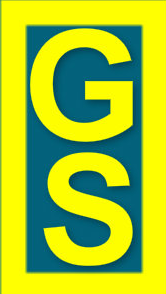 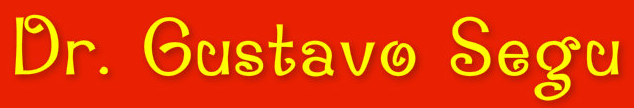 SITUACION DE LAS PYMES FRENTE AL DERECHO LABORAL Y RSS
RESOLUCIÓN (SEyPYME) 340-E/2017
Definición de MIPYME

Art. 1 - A efectos de lo dispuesto por los artículos 2 de la ley 24467 y sus modificaciones, y 1 de la ley 25300, serán consideradas micro, pequeñas o medianas empresas aquellas cuyos valores de ventas totales anuales expresados en pesos ($) no superen los topes establecidos en el cuadro A del Anexo I que, como IF-2018-16701552-APN-SECPYME#MP, forma parte integrante de la presente medida. Los sectores de actividad que se citan en el referido Anexo I, se determinan conforme se establece en el artículo 4 de la presente resolución.
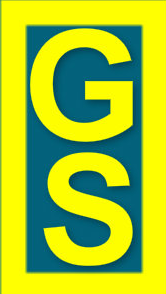 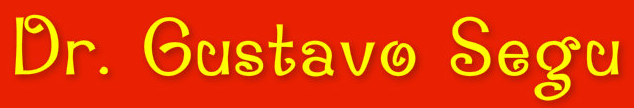 SITUACION DE LAS PYMES FRENTE AL DERECHO LABORAL Y RSS
RESOLUCIÓN (SEyPYME) 340-E/2017
Definición de MIPYME
Anexo I - A. Límites de ventas totales anuales expresados en pesos ($)







Texto s/R. (SEyPyME) 519/2018 
BO: 13/8/2018- Aplicable desde el 14/8/2018
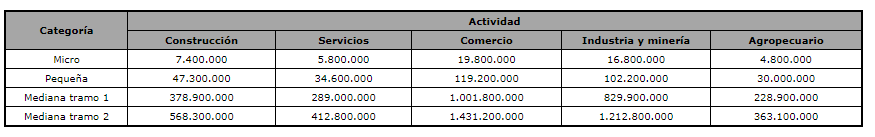 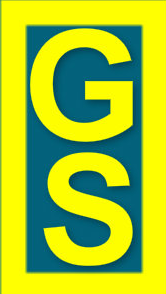 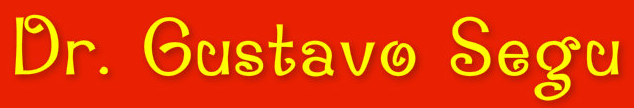 SITUACION DE LAS PYMES FRENTE AL DERECHO LABORAL Y RSS
RESOLUCIÓN (SEyPYME) 340-E/2017
VENTAS TOTALES ANUALES

Art. 2 - Entiéndese por valor de ventas totales anuales al monto de las ventas que surja del promedio de los últimos tres (3) ejercicios comerciales o años fiscales, según la información brindada por la empresa mediante declaración jurada en los términos de lo dispuesto en el artículo 11 de la presente medida. Se excluirá del cálculo el monto del impuesto al valor agregado y el/los impuesto/s interno/s que pudiera/n corresponder; y se deducirá hasta el setenta y cinco por ciento (75%) del monto de las exportaciones.
En los casos de empresas cuya antigüedad sea menor que la requerida para el cálculo establecido en el párrafo anterior, las ventas totales anuales se determinarán promediando la información de los ejercicios comerciales o años fiscales cerrados. Si la empresa posee algún ejercicio irregular cerrado, las ventas del mismo se anualizarán a efectos de cálculo de las ventas totales anuales. 
(…)
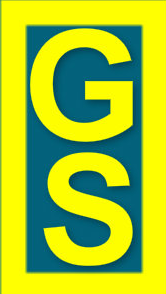 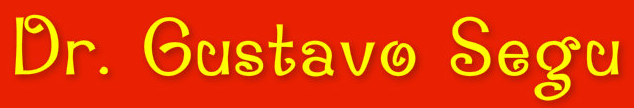 SITUACION DE LAS PYMES FRENTE AL DERECHO LABORAL Y RSS
RESOLUCIÓN (SEyPYME) 340-E/2017
VENTAS TOTALES ANUALES

Art. 2 -  (…)  
Aquellas empresas que no posean un ejercicio comercial o año fiscal cerrado serán categorizadas micro empresas hasta la fecha establecida en el artículo 4 de la resolución 38 de fecha 16 de febrero de 2017 de la Secretaría de Emprendedores y de la Pequeña y Mediana Empresa del Ministerio de Producción y su modificatoria, salvo que les fuera aplicable lo previsto en el artículo 5 y siguientes de la presente resolución. 
Una vez transcurrido el plazo establecido en el artículo 4 de la resolución 38/2017 de la Secretaría de Emprendedores y de la Pequeña y Mediana Empresa y su modificatoria, se aplicará lo dispuesto en los párrafos precedentes.
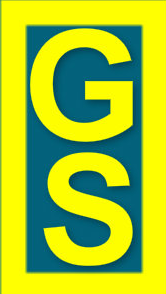 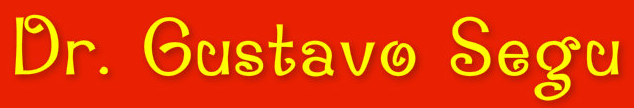 SITUACION DE LAS PYMES FRENTE AL DERECHO LABORAL Y RSS
RESOLUCIÓN (SEyPYME) 340-E/2017
VENTAS TOTALES ANUALES
RESOLUCIÓN (SEyPyME) 38-E/2017

Art. 4 - El “Certificado MiPyME” tendrá vigencia desde su emisión y hasta el último día del cuarto mes posterior al cierre del ejercicio fiscal de la empresa solicitante. La empresa podrá iniciar el trámite de renovación a partir del primer día de dicho mes.

TEXTO S/R. (SEyPyME) 74/2018 - BO: 28/2/2018
FUENTE: R. (SEyPyME) 74/2018, art. 1
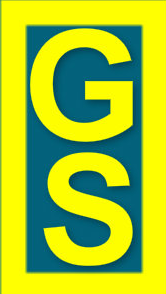 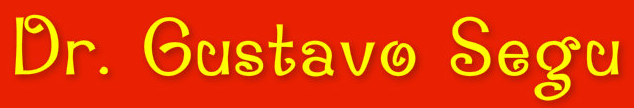 SITUACION DE LAS PYMES FRENTE AL DERECHO LABORAL Y RSS
RESOLUCIÓN (SEyPYME) 340-E/2017
ACTIVIDADES DEL ANEXO II
Art. 3 - Aquellas empresas que tengan como actividad principal declarada ante la Administración Federal de Ingresos Públicos, alguna de las actividades detalladas en el Anexo II que, como IF-2017-15923120-APN-DNPYP#MP, forma parte integrante de la presente resolución, además de verificarse el cumplimiento de lo establecido en el artículo 1 de la presente medida, el valor de los activos de la empresa no deberá superar el monto límite, expresado en pesos ($), que se prevé en el cuadro C del Anexo I de la presente resolución (ACTUALMENTE $ 100.00.000)
Entiéndese por valor de los activos al monto informado en la última declaración jurada del impuesto a las ganancias presentada ante la Administración Federal de Ingresos Públicos, al momento de la solicitud de caracterización como micro, pequeña o mediana empresa.
TEXTO S/R. (SEyPyME) 154/2018 - BO: 9/5/2018
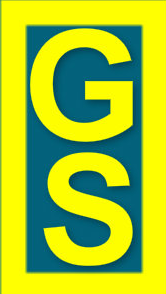 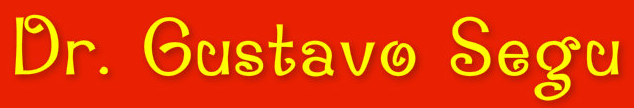 SITUACION DE LAS PYMES FRENTE AL DERECHO LABORAL Y RSS
RESOLUCIÓN (SEyPYME) 340-E/2017
ACTIVIDADES DEL ANEXO II Alcanzadas por límite de Activos
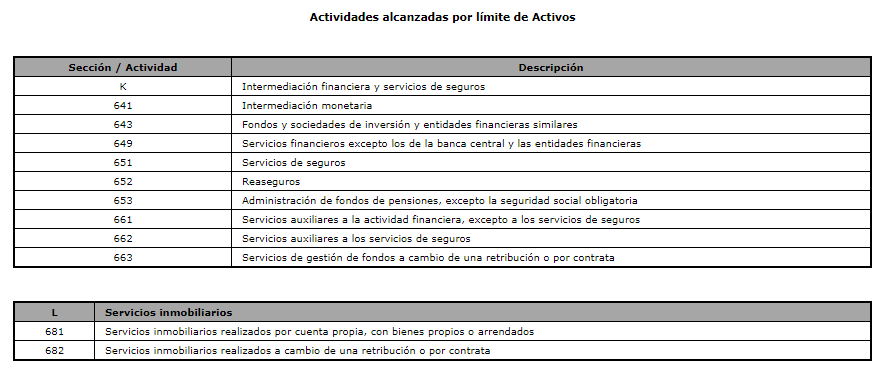 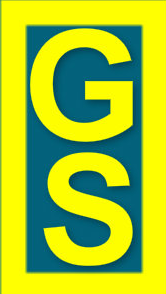 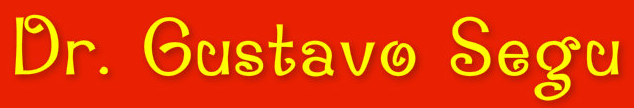 SITUACION DE LAS PYMES FRENTE AL DERECHO LABORAL Y RSS
RESOLUCIÓN (SEyPYME) 340-E/2017
DETERMINACIÓN DE LA ACTIVIDAD DEL SECTOR
Art. 4 - A los efectos de determinar el sector de actividad que corresponde a una empresa, se adopta la agrupación por sector conforme el cuadro A del Anexo III que, como IF-2018-16701667-APN-SECPYME#MP, forma parte integrante de la presente medida, siguiendo la definición de actividades del ‘Clasificador de Actividades Económicas (CLAE) - Formulario N° 883’  aprobado por el artículo 1 de la resolución general 3537 de fecha 30 de octubre de 2013 de la Administración Federal de Ingresos Públicos, entidad autárquica en el ámbito del ex Ministerio de Economía y Finanzas Públicas.
Cuando una empresa realice actividades en más de uno de los sectores detallados en el cuadro A del Anexo I de la presente resolución, será caracterizada en el sector cuyas ventas hayan sido las mayores, de acuerdo al tramo que determine el valor de ventas totales anuales estipulado en el artículo 2 de la presente medida.
(…)
CLAE: CLASIFICADOR DE ACTIVIDADES ECONOMICAS
RG (AFIP) 3537 – Cuadros: Secciones y grupos/Estructura detallada
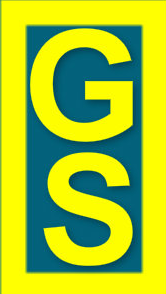 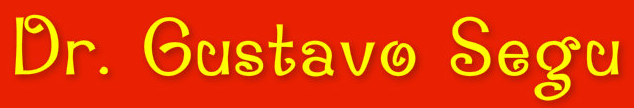 SITUACION DE LAS PYMES FRENTE AL DERECHO LABORAL Y RSS
RESOLUCIÓN (SEyPYME) 340-E/2017
DETERMINACIÓN DE LA ACTIVIDAD DEL SECTOR
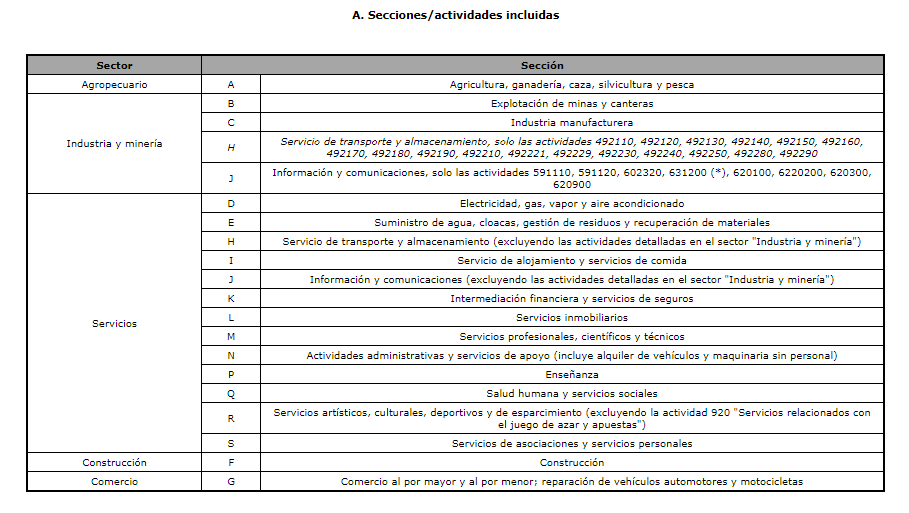 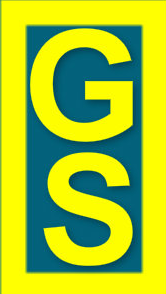 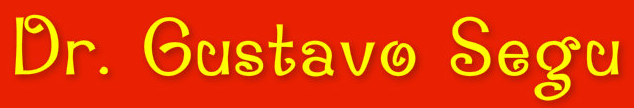 SITUACION DE LAS PYMES FRENTE AL DERECHO LABORAL Y RSS
RESOLUCIÓN (SEyPYME) 340-E/2017
DETERMINACIÓN DE LA ACTIVIDAD DEL SECTOR
Art. 4 - (…) No obstante, si en algún sector de actividad la empresa supera los límites cuantitativos previstos para dicho sector en el citado cuadro A del Anexo I de la presente resolución, dicha empresa no será considerada micro, pequeña o mediana empresa.
Aquellas empresas en las que al menos el setenta por ciento (70%) de las ventas totales anuales expresadas en pesos ($) corresponda a una o más actividades de las detalladas en el Anexo IV que, como IF-2018-16702214-APN-SECPYME#MP, forma parte integrante de la presente resolución, serán caracterizadas como micro, pequeña o mediana empresa, según corresponda en cada caso, tomando en consideración exclusivamente lo previsto en los párrafos precedentes, los límites de personal ocupado establecidos en el cuadro B del Anexo I de la presente medida, el valor de los activos establecido en el cuadro C del citado Anexo I de la misma, cuando corresponda, y lo establecido en el artículo 5 y siguientes de la presente medida.
(…)
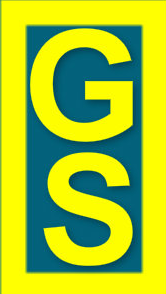 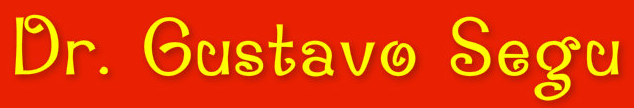 SITUACION DE LAS PYMES FRENTE AL DERECHO LABORAL Y RSS
RESOLUCIÓN (SEyPYME) 340-E/2017 – ANEXO IV
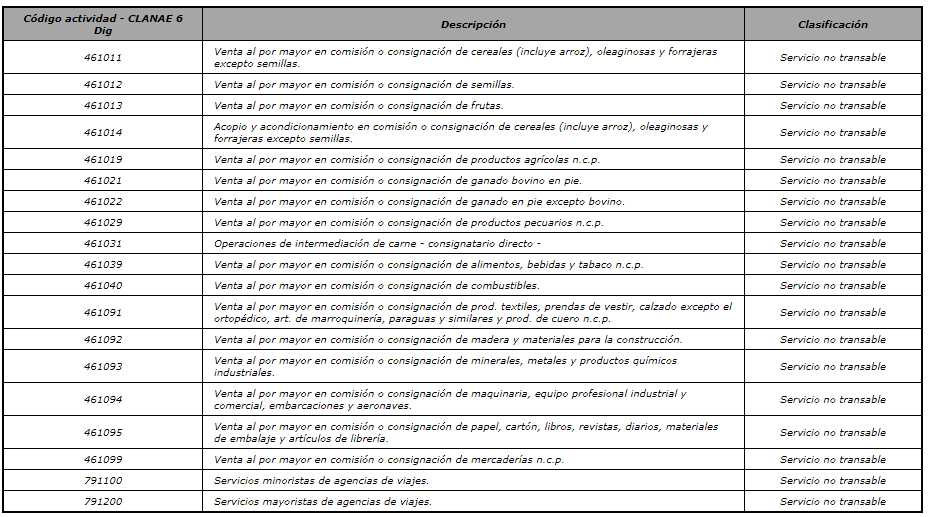 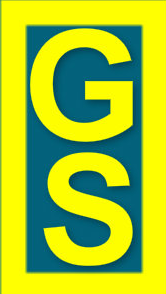 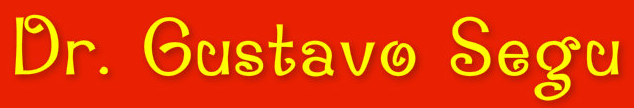 SITUACION DE LAS PYMES FRENTE AL DERECHO LABORAL Y RSS
RESOLUCIÓN (SEyPYME) 340-E/2017
DETERMINACIÓN DE LA ACTIVIDAD DEL SECTOR
LIMITES DE PERSONAL OCUPADO
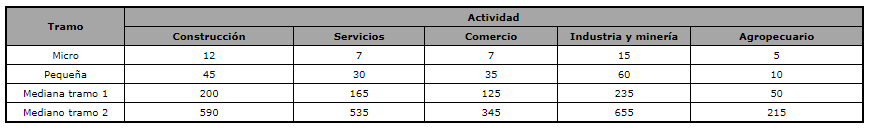 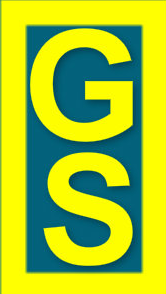 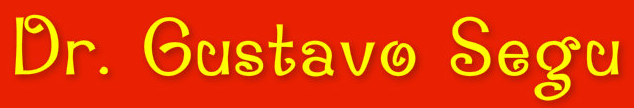 SITUACION DE LAS PYMES FRENTE AL DERECHO LABORAL Y RSS
RESOLUCIÓN (SEyPYME) 340-E/2017
TEXTO S/R. (SEyPyME) 215/2018 - BO: 5/6/2018
DETERMINACIÓN DE LA ACTIVIDAD DEL SECTOR
Art. 4 - (…) Entiéndese por personal ocupado aquel que surja del promedio anual de los últimos tres (3) ejercicios comerciales o años fiscales, según la información brindada por la empresa mediante el Formulario de Declaración Jurada F. 931 de la Administración Federal de Ingresos Públicos, entidad autárquica en el ámbito del Ministerio de Hacienda, o el que en el futuro lo reemplace, presentado para los períodos correspondientes.
En los casos de empresas cuya antigüedad sea menor que la requerida para el cálculo establecido en el párrafo anterior, el personal ocupado se determinará promediando la información de los ejercicios comerciales o años fiscales cerrados.
(…)
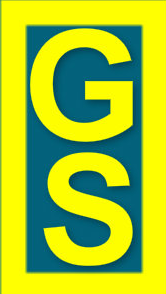 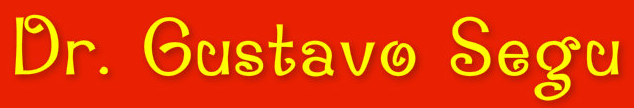 SITUACION DE LAS PYMES FRENTE AL DERECHO LABORAL Y RSS
RESOLUCIÓN (SEyPYME) 340-E/2017
TEXTO S/R. (SEyPyME) 215/2018 - BO: 5/6/2018
DETERMINACIÓN DE LA ACTIVIDAD DEL SECTOR
Art. 4 - (…) 
Aquellas empresas que no posean un ejercicio comercial o año fiscal cerrado serán categorizadas como micro, pequeñas o medianas empresas, de corresponder, hasta la fecha establecida en el artículo 4 de la resolución 38/2017 de la Secretaría de Emprendedores y de la Pequeña y Mediana Empresa y su modificatoria, salvo que les fuera aplicable lo previsto en el artículo 5 y siguientes de la presente medida. Una vez transcurrido el plazo establecido en el artículo 4 de la resolución 38/2017 de la Secretaría de Emprendedores y de la Pequeña y Mediana Empresa y su modificatoria, se aplicará lo dispuesto en los párrafos precedentes.
No serán consideradas micro, pequeñas o medianas empresas, aquellas empresas que realicen alguna de las actividades excluidas, detalladas en el cuadro B del Anexo III de la presente resolución.
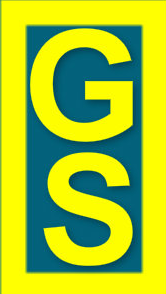 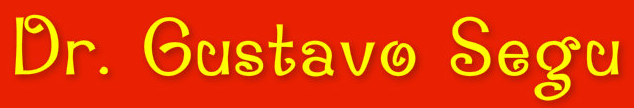 SITUACION DE LAS PYMES FRENTE AL DERECHO LABORAL Y RSS
RESOLUCIÓN (SEyPYME) 340-E/2017
TEXTO S/R. (SEyPyME) 215/2018 - BO: 5/6/2018
DETERMINACIÓN DE LA ACTIVIDAD DEL SECTOR
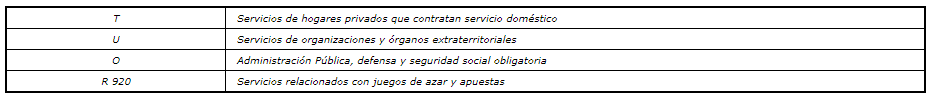 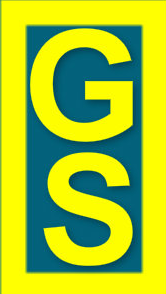 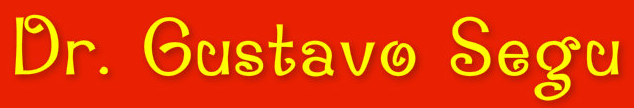 SITUACION DE LAS PYMES FRENTE AL DERECHO LABORAL Y RSS
RESOLUCIÓN (SEyPYME) 340-E/2017
TEXTO S/R. (SEyPyME) 215/2018 - BO: 5/6/2018
EXCLUSIONES – EMPRESAS CONTROLANTES O CONTROLADAS
Art. 5 - No serán consideradas micro, pequeñas ni medianas empresas, aquellas que, reuniendo los requisitos establecidos en los artículos 1 a 4 de la presente medida, controlen, estén controladas por y/o vinculadas a otra/s empresa/s o grupo/s económico/s nacionales o extranjeros que no reúna/n tales requisitos.
Si al momento de presentar la solicitud de caracterización de la condición de micro, pequeña o mediana empresa, la/s empresa/s vinculada/s y/o controlada/s y/o controlante a esta no hubiera/n presentado su/s respectiva/s solicitud/es, el curso que se le imprima al requerimiento de la primera quedará sujeto a la efectiva realización del trámite por parte de aquellas.
Para el caso de las empresas que controlen, estén controladas por, y/o vinculadas a otra/s empresa/s o grupo/s económico/s nacionales o extranjeros, el análisis de los requisitos establecidos en los artículos 1 a 4 de la presente medida se realizará respecto de las relaciones societarias de la empresa solicitante, del último ejercicio en análisis.
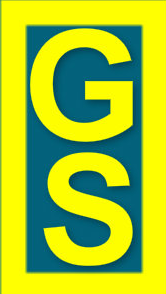 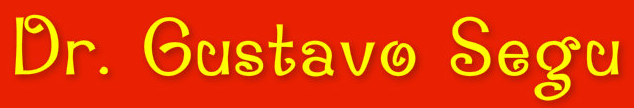 SITUACION DE LAS PYMES FRENTE AL DERECHO LABORAL Y RSS
RESOLUCIÓN (SEyPYME) 340-E/2017
TEXTO S/R. (SEyPyME) 215/2018 - BO: 5/6/2018
EXCLUSIONES – EMPRESAS  VINCULADAS

Art. 6 - A los efectos previstos en el artículo 5 de la presente resolución, se considerará que una empresa está vinculada a otra/s empresa/s o grupo/s económico/s cuando esta/s participe/n en el veinte por ciento (20%) o más del capital de la primera.
El carácter de vinculada precedentemente descripto, resultará aplicable para caracterizar una empresa como micro, pequeña o mediana conforme a la presente normativa, y en el marco de las leyes 24467, 25300 y 27264.
Los requisitos deberán analizarse en forma individual, separada e independiente en relación a cada una de ellas.
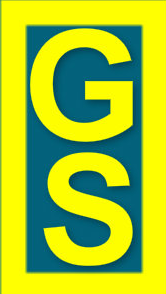 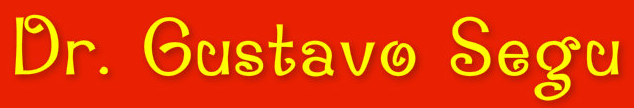 SITUACION DE LAS PYMES FRENTE AL DERECHO LABORAL Y RSS
RESOLUCIÓN (SEyPYME) 340-E/2017
TEXTO S/R. (SEyPyME) 215/2018 - BO: 5/6/2018
EXCLUSIONES – EMPRESAS CONTROLADAS
Art. 7 - A los efectos previstos en el artículo 5 de la presente medida, se considerará que una empresa es controlada cuando participe, en forma directa o por intermedio de otra empresa a su vez controlada, en más del cincuenta por ciento (50%) del capital de la primera.
Cuando una empresa esté controlada por otra, o bien, sea controlante de otra, el cumplimiento de los requisitos dispuestos en la presente resolución deberá analizarse respecto de todas las empresas en forma conjunta, debiéndose considerar el valor de las ventas totales anuales de todo el grupo económico conforme el método de cálculo del artículo 2 de la presente medida. 
(…)
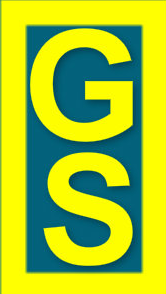 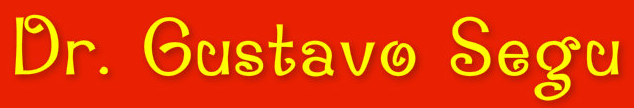 SITUACION DE LAS PYMES FRENTE AL DERECHO LABORAL Y RSS
RESOLUCIÓN (SEyPYME) 340-E/2017
EXCLUSIONES – EMPRESAS CONTROLADAS
Art. 7 -  (…) En consecuencia, para dicho cálculo se considerarán los montos de las ventas totales anuales que surjan de los estados contables consolidados del grupo económico o, en su defecto, la sumatoria del valor de las ventas totales anuales que surjan de las declaraciones juradas de cada una de las empresas que integran el grupo económico, en el sector de actividad conforme el artículo 4 de la presente resolución. En los casos de aquellas empresas que tengan como actividad principal declarada ante la Administración Federal de Ingresos Públicos alguna de las detalladas en el Anexo II de la presente medida, conforme lo dispuesto en el artículo 3 de la misma, el análisis dispuesto en el presente párrafo deberá efectuarse también sobre los activos, de acuerdo al límite referido en el artículo 3 de la presente medida.
El carácter de controlada precedentemente descripto, resultará aplicable para caracterizar una empresa como micro, pequeña o mediana conforme a la presente normativa, y en el marco de las leyes 24467, 25300 y 27264.
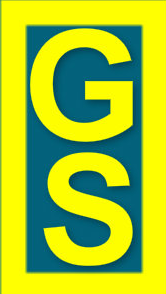 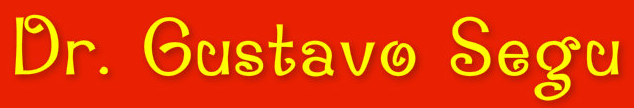 SITUACION DE LAS PYMES FRENTE AL DERECHO LABORAL Y RSS
RESOLUCIÓN (SEyPYME) 340-E/2017
GRUPO ECONOMICO RADICADO EN EL EXTERIOR

Art. 8 - En el caso que la empresa solicitante tuviese vinculación y/o control societario con empresa/s o grupo económico/s radicados en el exterior, a los fines de establecer el cumplimento de los requisitos cuantitativos estipulados en la presente resolución, conforme lo dispuesto en los artículos precedentes, deberá/n consignar el valor de las ventas totales anuales y, en caso de corresponder, de sus activos, en el monto equivalente en pesos ($) al tipo de cambio comprador del Banco de la Nación Argentina, entidad autárquica en el ámbito del Ministerio de Finanzas, a la fecha de cierre del ejercicio comercial de la empresa respectiva.
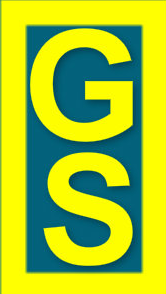 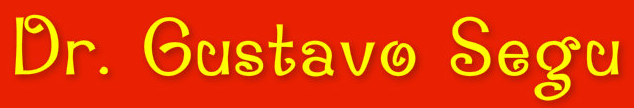 SITUACION DE LAS PYMES FRENTE AL DERECHO LABORAL Y RSS
RESOLUCIÓN (SEyPYME) 340-E/2017

Art. 9 - Para hacer efectiva la extensión de beneficios dispuesta en el anteúltimo párrafo del artículo 2 de la ley 24467 y sus modificaciones, en favor de las formas asociativas, se deberá verificar que todos los miembros o integrantes de las mismas cumplan con los requisitos establecidos por la presente medida y se encuentren inscriptos en el Registro de Empresas MiPyMES creado por la resolución 38/2017 de la Secretaría de Emprendedores y de la Pequeña y Mediana Empresa y su modificatoria.
Las cooperativas serán consideradas formas asociativas cuando estén constituidas como entidades de segundo o ulterior grado.
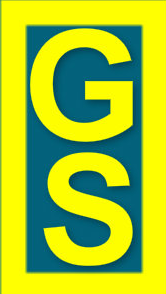 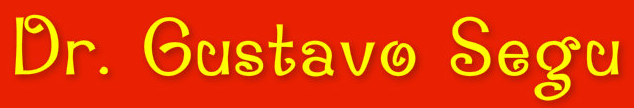 SITUACION DE LAS PYMES FRENTE AL DERECHO LABORAL Y RSS
RESOLUCIÓN (SEyPYME) 340-E/2017
EMPRENDIMIENTOS – LEY 27349 – APOYO AL CAPITAL EMPRENDEDOR
Art. 10 - Los emprendimientos definidos en el inciso 1), del artículo 2 de la ley 27349 e invertidos por instituciones de capital emprendedor debidamente inscriptas en el Registro de Instituciones de Capital Emprendedor creado por el artículo 4 de dicha norma, serán considerados micro, pequeñas o medianas empresas, sin que les sea de aplicación lo dispuesto en los artículos 5 a 8 de la presente medida, de conformidad con la excepción dispuesta por el artículo 13 de la ley 27349. Les será de aplicación, sin embargo, la exclusión por sector de actividad en los términos del último párrafo del artículo 4 de la presente medida y la limitación temporal establecida en el artículo 2 de dicha ley.

1. “Emprendimiento”: a cualquier actividad con o sin fines de lucro desarrollada en la República Argentina por una persona jurídica nueva o cuya fecha de constitución no exceda los siete (7) años.
Dentro de la categoría “Emprendimiento”, se considera “Emprendimiento Dinámico” a una actividad productiva con fines de lucro, cuyos emprendedores originales conserven el control político de la persona jurídica, entendido este como los votos necesarios para formar la voluntad social, elegir a la mayoría de los miembros del órgano de administración y adoptar decisiones en cuanto a su gestión. La calidad de “Emprendimiento” se perderá en caso que se deje de cumplir alguno de los requisitos mencionados.
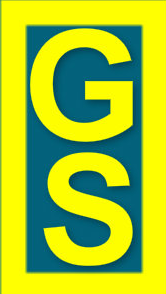 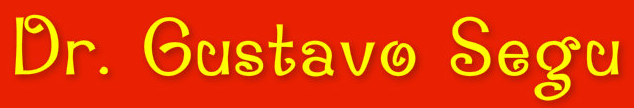 SITUACION DE LAS PYMES FRENTE AL DERECHO LABORAL Y RSS
RESOLUCIÓN (SEyPYME) 340-E/2017
TRAMITE DE SOLICITUD
Art. 11 - El trámite de solicitud de caracterización de la condición de micro, pequeña o mediana empresa, se realizará mediante la presentación de una declaración jurada conforme los datos solicitados por el Formulario 1272 denominado “PYMES/ Solicitud de categorización y/o beneficios” o el que en el futuro lo reemplace, que se encontrará disponible con clave fiscal en el sitio web de la Administración Federal de Ingresos Públicos (www.afip.gob.ar).
La tramitación del Formulario 1272 implicará el consentimiento expreso del solicitante a que la Administración Federal de Ingresos Públicos transmita la información allí declarada por la empresa a la Secretaría de Emprendedores y de la Pequeña y Mediana Empresa del Ministerio de Producción.
El resultado positivo de dicha caracterización importa la inscripción en el Registro de Empresas MiPyMES creado por la resolución (SEyPYME) 38/2017, y la emisión del certificado de acreditación de la condición de micro, pequeña o mediana empresa en los términos de la mencionada resolución.
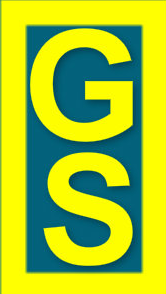 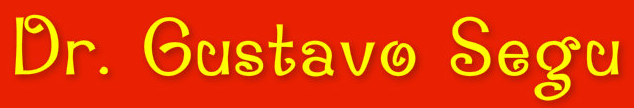 SITUACION DE LAS PYMES FRENTE AL DERECHO LABORAL Y RSS
RESOLUCIÓN (SEyPYME) 340-E/2017
REQUERIMIENTOS A LAS MIPYMES
Art. 12 - La Secretaría de Emprendedores y de la Pequeña y Mediana Empresa podrá requerir cualquier tipo de información y/o documentación adicional que considere pertinente, a los efectos de evaluar con mayor precisión la caracterización solicitada y/o corroborar la información aportada.
En caso de detectarse falsedad y/o inconsistencia de datos, información y/o documentación aportada por la empresa en la declaración jurada realizada conforme el procedimiento dispuesto en el artículo 11 de la presente medida, la Secretaría de Emprendedores y de la Pequeña y Mediana Empresa procederá a la baja de la misma del Registro de Empresas MiPyMES y dará curso a las acciones dispuestas conforme el artículo 5 de la resolución (SEyPYME) 38/2017.
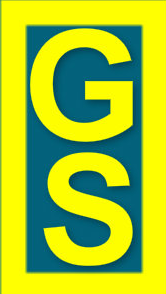 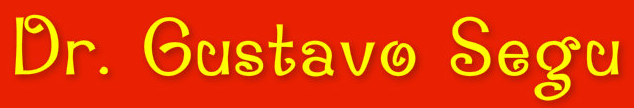 SITUACION DE LAS PYMES FRENTE AL DERECHO LABORAL Y RSS
RESOLUCIÓN (SEyPyME) 38-E/2017
CREACION DEL REGISTRO DE EMPRESAS MIPYMES

Art. 1 - Créase el Registro de Empresas MIPYMES que será administrado por la Dirección Nacional de Programas y Proyectos, dependiente de la Secretaría de Emprendedores y de la Pequeña y Mediana Empresa del Ministerio de Producción, con las finalidades establecidas en el artículo 27 de la ley 24467, sustituido por el artículo 33 de la ley 27264.
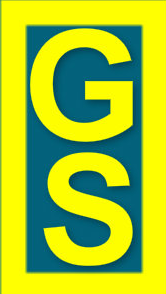 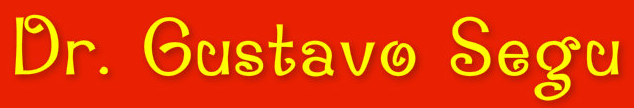 SITUACION DE LAS PYMES FRENTE AL DERECHO LABORAL Y RSS
RESOLUCIÓN (SEyPyME) 38-E/2017
INSCRIPCIÓN EN EL REGISTRO DE EMPRESAS MIPYMES

Art. 2 - Podrán inscribirse en el Registro de Empresas MIPYMES todas aquellas empresas que acrediten su condición de micro, pequeña o mediana empresa en los términos del artículo 1 de la ley 25300 y su modificatoria, y la resolución 24 de fecha 15 de febrero de 2001 de la ex Secretaría de la Pequeña y Mediana Empresa del ex Ministerio de Economía, sus modificaciones y cualquiera que en el futuro la reemplace.
La inscripción al Registro de Empresas MIPYMES podrá solicitarse en cualquier momento y deberá realizarse mediante el procedimiento previsto en el artículo 2 bis de la resolución 24/2001 de la ex Secretaría de la Pequeña y Mediana Empresa y sus modificaciones.
Cuando la empresa solicitante encuadre en la definición de micro, pequeña o mediana empresa, prevista en la citada resolución, la Dirección Nacional de Programas y Proyectos procederá a inscribir a la empresa en el Registro de Empresas MIPYMES y emitirá el certificado de acreditación de la condición de micro, pequeña o mediana empresa “Certificado MiPyME”, conforme al Modelo que como Anexo integra la presente medida.
A los fines de descargar y consultar el “Certificado MiPyME”, la empresa deberá ingresar a la Plataforma de Trámites a Distancia (TAD) aprobada por el decreto 1063 de fecha 4 de octubre de 2016.
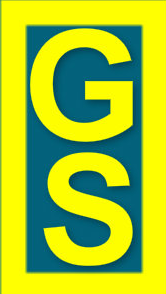 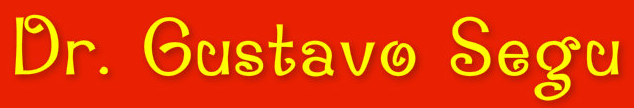 SITUACION DE LAS PYMES FRENTE AL DERECHO LABORAL Y RSS
RESOLUCIÓN (SEyPyME) 38-E/2017


 Art. 3 - Toda documentación, datos y cualquier información provista por la empresa solicitante tendrá carácter de declaración jurada.

VALIDEZ Y RENOVACIÓN
Art. 4 - El “Certificado MiPyME” tendrá vigencia desde su emisión y hasta el último día del cuarto mes posterior al cierre del ejercicio fiscal de la empresa solicitante. La empresa podrá iniciar el trámite de renovación a partir del primer día de dicho mes.
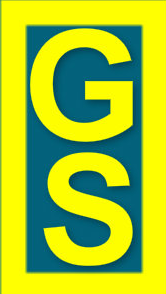 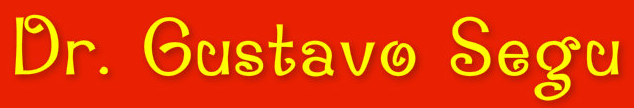 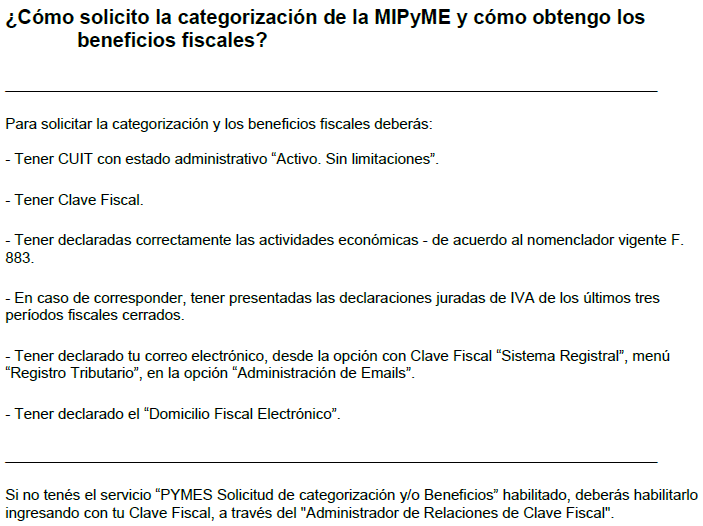 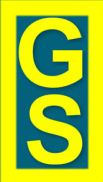 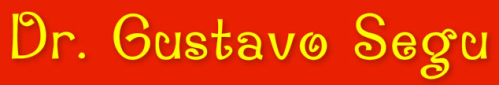 CONDICION DE PYME 
FRENTE A LA LEY 24467
ART. 83 y ss.
LEY DE CONTRATO DE TRABAJO
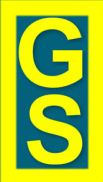 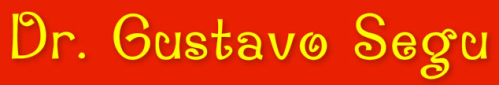 SITUACION DE LAS PYMES FRENTE AL DERECHO LABORAL Y RSS
LEY 24467 
DEFINICIÓN DE PEQUEÑA EMPRESA
Art. 83 - El contrato de trabajo y las relaciones laborales en la pequeña empresa (P.E.) se regularán por el régimen especial de la presente ley.
A los efectos de este Capítulo, pequeña empresa es aquella que reúna las dos condiciones siguientes:

a) Su plantel no supere los 40 (cuarenta) trabajadores.
b) Tenga una facturación anual inferior a la cantidad que para cada actividad o sector fije la Comisión Especial de Seguimiento del artículo 104 de esta ley.
Para las empresas que a la fecha de vigencia de esta ley vinieran funcionando, el cómputo de trabajadores se realizará sobre el plantel existente al 1 de enero de 1995.

(…)
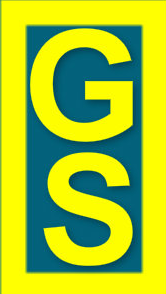 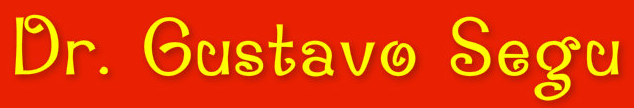 SITUACION DE LAS PYMES FRENTE AL DERECHO LABORAL Y RSS
LEY 24467 
DEFINICIÓN DE PEQUEÑA EMPRESA
Art. 83 - (…)

La negociación colectiva de ámbito superior al de empresa podrá modificarla condición referida al número de trabajadores definida en el segundo párrafo, punto a), de este artículo.

Las pequeñas empresas que superen alguna o ambas condiciones anteriores podrán permanecer en el régimen especial de esta ley por un plazo de 3 (tres) años, siempre y cuando no dupliquen el plantel o la facturación indicados en el párrafo segundo de este artículo.
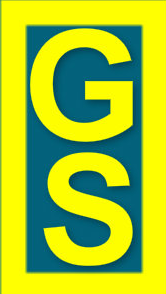 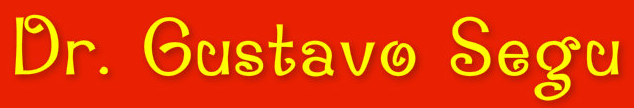 SITUACION DE LAS PYMES FRENTE AL DERECHO LABORAL Y RSS
LEY 24467 
D 146 /1999
Reglamentación del Título III. "Relaciones de trabajo", de la ley 24467
Artículo 1º
(Art. 83, L. 24467). La negociación colectiva de ámbito superior al de empresa podrá establecer que el plantel de la pequeña empresa, para cada una de las ramas o sectores de la actividad, supere los 40 (cuarenta) trabajadores a condición de no exceder, en ningún caso, la cantidad de 80 (ochenta).

Para el cómputo del plantel sólo se deberá excluir a los pasantes.

La negociación colectiva podrá, cuando las circunstancias especiales de la actividad de que se trate así lo justifiquen, excluir de ese cómputo a los trabajadores de temporada.

(…)
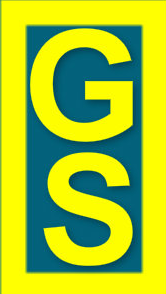 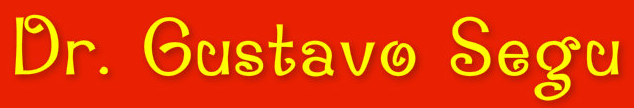 SITUACION DE LAS PYMES FRENTE AL DERECHO LABORAL Y RSS
LEY 24467 
D 146 /1999
Reglamentación del Título III. "Relaciones de trabajo", de la ley 24467
Artículo 1º
(…) El monto de la facturación será el que surja de la declaración anual del impuesto al valor agregado o balance anual, si la actividad se encontrara exenta, y sólo podrá ser fijado por la Comisión Especial de Seguimiento, no pudiendo delegarse tal facultad al ámbito de la negociación colectiva.
El plazo de 3 (tres) años fijado en el último párrafo del artículo reglamentado se computará:
a) en lo referente al número de trabajadores, a partir del mes siguiente en que se supere el parámetro establecido;
b) en cuanto al monto de facturación, a partir del mes siguiente en que se supere el tope establecido.
En aquellos casos en que los convenios colectivos vigentes hubiesen fijado una cantidad superior de trabajadores a la autorizada en el primer párrafo de este artículo, al momento de su renovación, deberán ajustar la misma al tope establecido de 80 (ochenta) trabajadores.
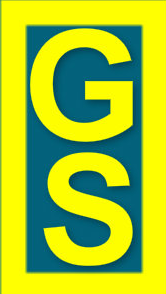 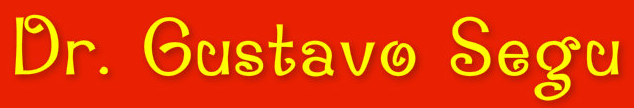 SITUACION DE LAS PYMES FRENTE AL DERECHO LABORAL Y RSS
LEY 24467 
REGISTRO UNICO DE PERSONAL
Art. 84 - Las empresas comprendidas en el presente Título podrán sustituir los libros y registros exigidos por las normas legales y convencionales vigentes por un registro denominado "Registro Unico de Personal".
 

Art. 85 - En el Registro Único de Personal se asentará la totalidad de los trabajadores, cualquiera sea su modalidad de contratación y será rubricado por la autoridad administrativa laboral competente.
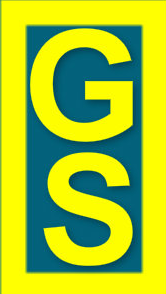 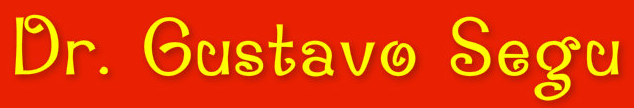 SITUACION DE LAS PYMES FRENTE AL DERECHO LABORAL Y RSS
LEY 24467 
REGISTRO UNICO DE PERSONAL

Art. 86 - En el Registro Único de Personal quedarán unificados los libros, registros, planillas y demás elementos de contralor que se señalan a continuación:
a) El libro especial del artículo 52 del régimen de contrato de trabajo (L.C.T., t.o. 1976).
b) La sección especial establecida en el artículo 13, apartado 1), del decreto 342/92.
c) Los libros establecidos por la ley 12713 y su decreto reglamentario 118755/42 de trabajadores a domicilio.
d) El libro especial del artículo 122 del Régimen Nacional de Trabajo Agrario de la ley 22248.
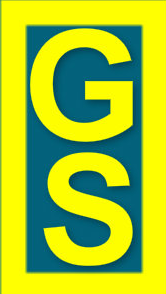 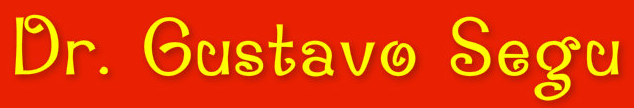 SITUACION DE LAS PYMES FRENTE AL DERECHO LABORAL Y RSS
LEY 24467 
REGISTRO UNICO DE PERSONAL

Art. 87 - En el Registro Único de Personal se hará constar el nombre y apellido o razón social del empleador, su domicilio y número de Clave Única de Identificación Tributaria y además se consignarán los siguientes datos:
a) Nombre y apellido del trabajador y su documento de identidad.
b) Número de Código Unico de Identificación Laboral.
c) Domicilio del trabajador.
d) Estado civil e individualización de sus cargas de familia.
e) Fecha de ingreso.
f) Tarea a desempeñar.
g) Modalidad de contratación.
h) Lugar de trabajo.
i) Forma de determinación de la remuneración asignada, monto, y fecha de su pago.
j) Régimen previsional por el que haya optado el trabajador y, en su caso, individualización de su administradora de fondos de jubilaciones y pensiones (A.F.J.P.).
k) Toda modificación que se opere respecto de los datos consignados precedentemente y, en su caso, la fecha de egreso.
La Autoridad de Aplicación establecerá un sistema simplificado de denuncia individualizada de personal a los organismos de seguridad social.
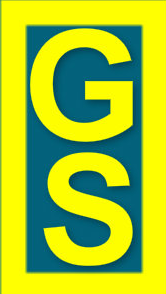 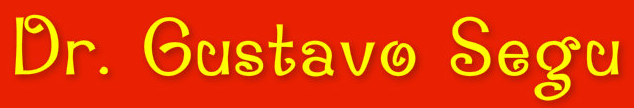 SITUACION DE LAS PYMES FRENTE AL DERECHO LABORAL Y RSS
LEY 24467 
REGISTRO UNICO DE PERSONAL

Art. 88 - El incumplimiento de las obligaciones registradas previstas en esta Sección o en la ley 20744 (t.o. 1976) podrá ser sancionado hasta con la exclusión del régimen de la presente ley, además de las penalidades establecidas en las leyes 18694, 23771 y 24013.
La comprobación y el juzgamiento de las omisiones registrales citadas en el apartado anterior se realizará en todo el territorio del país conforme el procedimiento establecido en la ley 18695 y sus modificatorias.
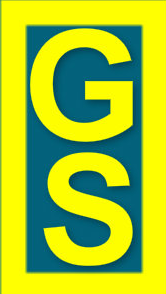 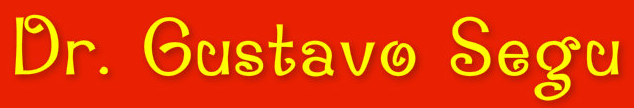 SITUACION DE LAS PYMES FRENTE AL DERECHO LABORAL Y RSS
LEY 24467 
DISPONIBILIDAD COLECTIVA
FLEXIBILIZACIÓN DE VACACIONES

Art. 90 - Los convenios colectivos de trabajo referidos a la pequeña empresa podrán modificar en cualquier sentido las formalidades, requisitos, aviso y oportunidad de goce de la licencia anual ordinaria.
No podrá ser materia de disponibilidad convencional lo dispuesto en el último párrafo del artículo 154 del régimen de contrato de trabajo (L.C.T., t.o. 1976).
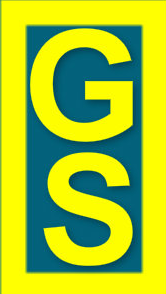 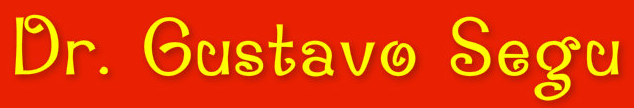 SITUACION DE LAS PYMES FRENTE AL DERECHO LABORAL Y RSS
LEY 24467 
D 146 /1999
Reglamentación 
Art. 2º
(Art. 90, L. 24467). Cada uno de los períodos en que se fraccione convencionalmente la licencia anual ordinaria deberá tener una duración mínima de 6 (seis) días laborables continuos.

No son disponibles convencionalmente:
1. Los plazos de descanso anual previstos en el artículo 150, incisos a), b), c) y d), de la ley 20744 (t.o. 1976) y sus modificatorias.
2. La obligación del pago de la retribución por vacaciones al inicio de las mismas, conforme lo establecido en el último párrafo del artículo 155 de la ley 20744 (t.o. 1976) y modificatorias. En caso de haberse acordado el fraccionamiento de la licencia anual ordinaria, el pago de la misma deberá efectuarse proporcionalmente al inicio de cada período.
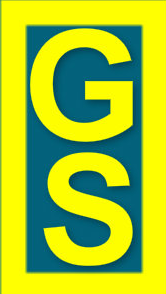 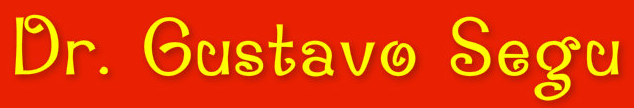 SITUACION DE LAS PYMES FRENTE AL DERECHO LABORAL Y RSS
LEY 24467 
FRACCIONAMIENTO DEL SAC
Art. 91 - Los convenios colectivos de trabajo referidos a la pequeña empresa podrán disponer el fraccionamiento de los períodos de pago del sueldo anual complementario siempre que no excedan de 3 (tres) períodos en el año.

COMISION NACIONAL DE TRABAJO AGRARIO
Art. 93 - Las resoluciones de la Comisión Nacional de Trabajo Agrario referidas a la pequeña empresa y decididas por la votación unánime de las representaciones que la integran, podrán ejercer iguales disponibilidades a las previstas en los artículos 90 y 91 de esta ley con relación a iguales institutos regulados en el Régimen Nacional de Trabajo Agrario por la ley 22248.
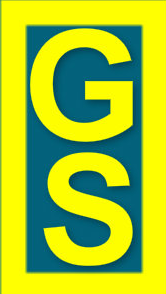 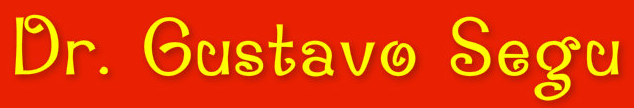 SITUACION DE LAS PYMES FRENTE AL DERECHO LABORAL Y RSS
LEY 24467 
D 146 /1999
Reglamentación 

Art. 4º
(Art. 93, L. 24467). Las facultades otorgadas a la Comisión Nacional de Trabajo Agrario deberán ser ejercidas conforme lo establecido en el primer párrafo del artículo 2º del presente.
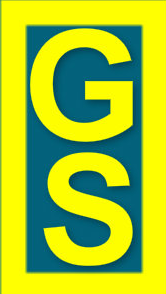 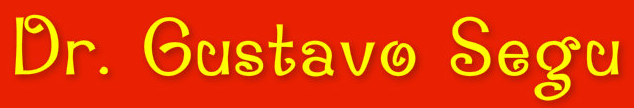 SITUACION DE LAS PYMES FRENTE AL DERECHO LABORAL Y RSS
LEY 24467 
SECCIÓN VI

PREAVISO
Art. 95 - En las pequeñas empresas el preaviso se computará a partir del día siguiente al de su comunicación por escrito, y tendrá una duración de 1 (un)mes cualquiera fuere la antigüedad del trabajador.
Esta norma regirá exclusivamente para los trabajadores contratados a partir de la vigencia de la presente ley.
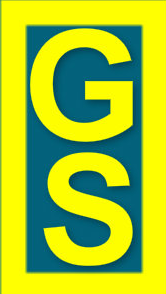 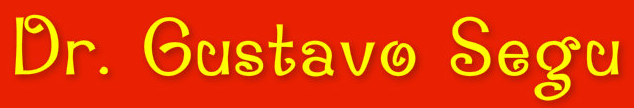 LAS PYMES Y LOS RSS 

D. 814/2001

ENCUADRAMIENTO
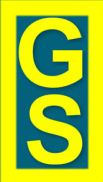 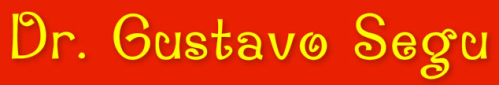 D. 814/2001 – CONTRIBUCION UNIFICADA DE LA SS
TEXTO ACTUAL
D. 814/2001 – ART. 2° - Contribución unificada de la seguridad social
Art. 2 - Establécense las alícuotas que se describen a continuación, correspondientes a las contribuciones patronales sobre la nómina salarial con destino a los subsistemas de seguridad social regidos por las leyes 19032 (INSSJP), 24013 (Fondo Nacional de Empleo), 24241 (SIJP), y 24714 (Régimen de Asignaciones Familiares), a saber: 

a) 20% (21%)para los empleadores cuya actividad principal sea la locación y prestación de servicios con excepción de los comprendidos en las leyes 23551, 23660, 23661 y 24467. 

b) 16%  (17%) para los restantes empleadores no incluidos en el inciso anterior. Asimismo será de aplicación a las entidades y organismos comprendidos en el artículo 1º de la ley 22016 y sus modificatorias.

Las alícuotas fijadas sustituyen las vigentes para los regímenes del Sistema Unico de la Seguridad Social (SUSS), previstos en los incisos a), b), d) y f) del artículo 87 del decreto 2284 de fecha 31 de octubre de 1991, conservando plena aplicación las correspondientes a los regímenes enunciados en los incisos c) y e) del precitado artículo.
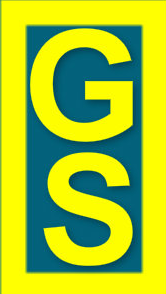 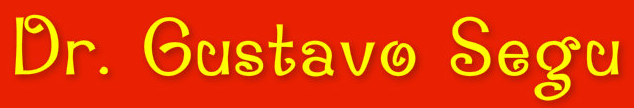 D. 814/2001 – CONTRIBUCION UNIFICADA DE LA SS
D. 814/2001 – ART. 2° - Contribución unificada de la seguridad social


Mediante la L. 25565 (B.O.: 21/3/2002), se dispuso un incremento en un punto sobre las alícuotas unificadas del 20% y 16%, las cuales fueron elevadas al 21% y 17%, respectivamente
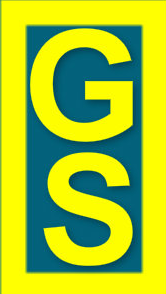 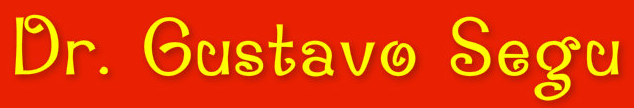 D. 814/2001 – CONTRIBUCION UNIFICADA DE LA SS
D. 814/2001 – ART. 2° - Contribución unificada de la seguridad social

Alicuotas - Inciso a)

a) 21% para los empleadores cuya actividad principal sea la locación y prestación de servicios con excepción de los comprendidos en las leyes 23551, 23660, 23661 y 24467. 

Excepciones
23551 - Sindicatos
23660 – Obras sociales del Régimen Nacional 
23661 - ANSSal
24467 - PYMES
Empleadores incluidos en el inciso b)
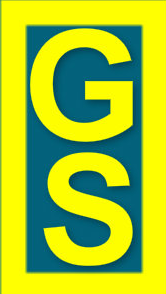 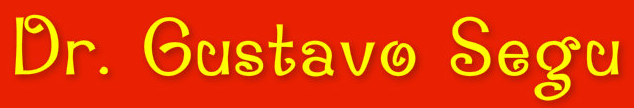 D. 814/2001 – CONTRIBUCION UNIFICADA DE LA SS
D. 814/2001 – ART. 2° - Contribución unificada de la seguridad social

Alicuotas - Inciso b)

b) 17%  para los restantes empleadores no incluidos en el inciso anterior. Asimismo será de aplicación a las entidades y organismos comprendidos en el artículo 1º de la ley 22016 y sus modificatorias.

Ley 22016: Sociedades de economía mixta, empresas del Estado, sociedades anónimas con participación estatal mayoritaria y con simple participación estatal, sociedades del Estado, empresas formadas por capitales de particulares e inversiones de los Fiscos, bancos y demás entidades financieras nacionales y organismos oficiales que venden bienes o prestan servicios a título oneroso.
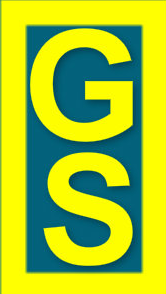 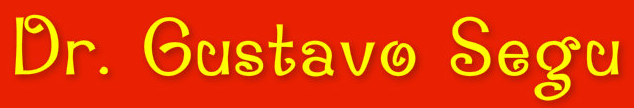 D. 814/2001 – CONTRIBUCION UNIFICADA DE LA SS
D. 814/2001 – ART. 2° - Contribución unificada de la seguridad social

Alicuotas
D. 1009/2001
Art. 1 - A efectos de lo establecido en el artículo 2° del decreto N° 814 de fecha 20 de junio de 2001, modificado por la ley 25453, resultan comprendidos en el inciso a) del primer párrafo de la referida norma, aquellos empleadores cuya actividad principal encuadre en el sector "SERVICIOS" o en el sector "COMERCIO" de acuerdo con lo dispuesto en la resolución de la R. (SEPYME) 24 de fecha 15 de febrero de 2001, y su modificatoria, siempre que sus ventas totales anuales, calculadas en función de lo previsto en la citada resolución, superen, en todos los casos, los CUARENTA Y OCHO MILLONES DE PESOS ($ 48.000.000).
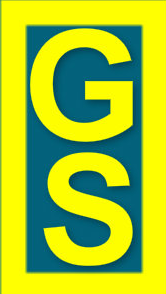 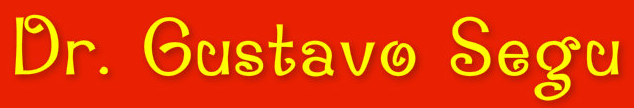 D. 814/2001 – CONTRIBUCION UNIFICADA DE LA SS
D. 814/2001 – ART. 2° - Contribución unificada de la seguridad social

Alicuotas
D. 1009/2001 
Aclaraciones para encuadrar en el inciso a) del D. 814/2001

a) Empleadores de “Servicio” o “Comercio”
Hay un exceso reglamentario en el D.1009/2001, ya que avanza sobre las pautas de encuadre establecidas por el D. 814/2001 que era un decreto de necesidad y urgencia.

b) Facturación: superior a R (SPYME) 24/2001: $ 48.000.000 a la fecha del 
D. 1009/2001
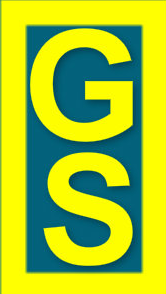 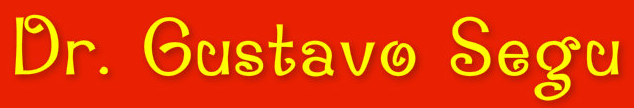 D. 814/2001 – CONTRIBUCION UNIFICADA DE LA SS
ACTA 22 – ESPACIO DE DIALOGO AFIP-PROFESIONALES

Contribuciones de Seguridad Social. Calificación Pyme. Tasa aplicable. 
Se consulta la postura de AFIP en relación a la situación producida a partir del dictado del Decreto PEN 27/2018, el cual establece que toda la Administracion Pública Nacional debe aplicar una única definición para la categorización de Micro, Pequeñas y Medianas Empresas. 
En tal sentido, más allá de los fallos judiciales y la postura sustentada unánimemente por la profesión, se agrega un nuevo elemento por el que quedaría sin efecto el límite de 
$ 48.000.000.- establecido a través del decreto 1009/2001 y de la resolución general (AFIP) 1095/2001, en el marco del decreto 814/2001. 
(…)
Esta postura en favor de la unificación de criterios está también esbozada en la exposición de motivos, a saber: 
“Que debe establecerse una única definición de Micro, Pequeña y Mediana Empresa, permitiendo así simplificar el procedimiento de acceso a los diferentes trámites, programas, herramientas e instrumentos desarrollados por los organismos de la Administración Pública Nacional tendientes a fomentar el desarrollo y consolidación de las mencionadas empresas, como así también ampliar el alcance del Registro de Empresas MiPyMEs.”
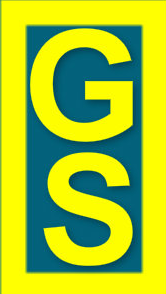 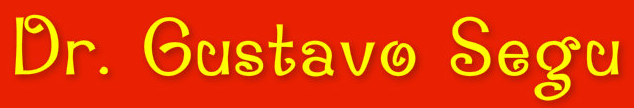 D. 814/2001 – CONTRIBUCION UNIFICADA DE LA SS
ACTA 22 – ESPACIO DE DIALOGO AFIP-PROFESIONALES
Respuesta de AFIP 
El artículo 26 del Decreto N° 27 sustituyó el artículo 2 de la Ley 24.467, encomendándose a la Autoridad de Aplicación la definición de las características de las empresas que serán consideradas Micro, Pequeñas y Medianas Empresas. 
Asimismo, dispuso que los organismos detallados en el artículo 8 de la Ley 24.156 -entre ellos esta Administración Federal- tendrán por acreditada la condición de Micro, Pequeña y Mediana Empresa con la constancia que, de corresponder, emitirá la Autoridad de Aplicación por los medios que a esos efectos establezca. 
Por su parte, el artículo 27 del citado decreto sustituyó el artículo 1 de la Ley 25.300 y su modificatoria, estableciendo que a los fines de unificar criterios entre el régimen general instituido por la Ley 24.467 y la Ley 25.300 y contar con una única definición de Micro, Pequeña y Mediana Empresa, debe estarse a la definición establecida en el artículo 2° de la Ley 24.467. 
De lo expuesto se sigue que el Decreto N° 27 instrumenta la decisión expresa del PEN de unificar la definición de MICRO, PEQUEÑA Y MEDIANA EMPRESA a todos los efectos legales. Siendo que tal definición compete a la Autoridad de Aplicación, corresponde que el presente planteo se formalice directamente ante la actual Secretaría de Emprendedores y de la Pequeña y Mediana Empresa, dependiente del Ministerio de Producción.
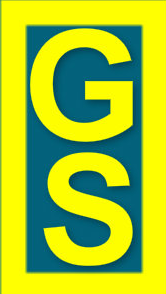 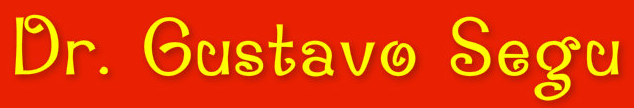 D. 814/2001 – CONTRIBUCION UNIFICADA DE LA SS
D. 814/2001 – ART. 2° - Contribución unificada de la seguridad social
Monto de facturación - RESOLUCIÓN (SEyPYME) 340-E/2017













Texto s/R. (SEyPyME) 519/2018 
BO: 13/8/2018- aplicable desde el 14/8/2018
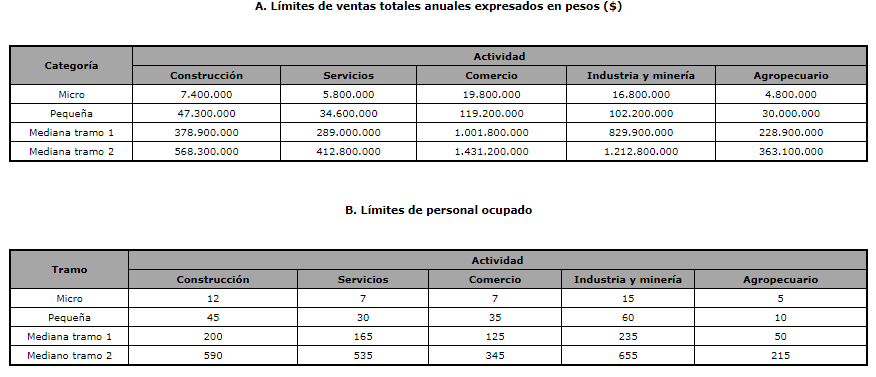 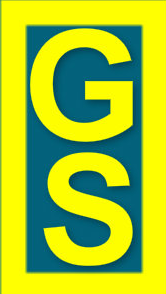 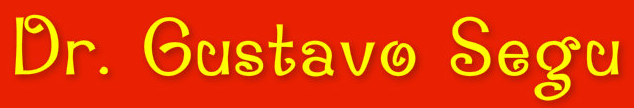 D. 814/2001 – CONTRIBUCION UNIFICADA DE LA SS
D. 814/2001 – ART. 2° - Contribución unificada de la seguridad social
Monto de facturación
RG (AFIP) 1095
Art. 2 - A tales fines, se considerarán comprendidos en el inciso a) del artículo 2° del decreto mencionado en el artículo anterior, los empleadores que cumplan, en forma conjunta, sólo con los siguientes requisitos: 

a) que la actividad principal sea el comercio, o la prestación o locación de servicios, en cuyo caso se entenderá por actividad principal, la que represente respecto del total de la facturación bruta -neta de impuestos-, la de mayor porcentaje en el último ejercicio comercial o año calendario, de acuerdo con el último balance o información contable equivalente adecuadamente documentada, y 

b) que la facturación bruta total -neta de impuestos-, correspondiente al promedio de los 3 (tres) últimos ejercicios comerciales o años calendario, a partir del último balance o información contable equivalente adecuadamente documentada, haya sido superior a $ 48.000.000 (cuarenta y ocho millones de pesos), cualquiera sea la cantidad de personal dependiente.
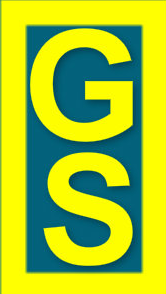 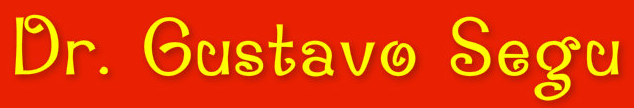 D. 814/2001 – CONTRIBUCION UNIFICADA DE LA SS
D. 814/2001 – ART. 2° - Contribución unificada de la seguridad social
Monto de facturación
RG (AFIP) 1095
Art. 2 – (…)
En caso de empleadores cuya antigüedad sea menor a la requerida para efectuar los cálculos previstos en los incisos precedentes, se deberá anualizar el total de los montos facturados hasta la fecha en que se realiza la evaluación.

Los empleadores que no cumplan con alguno de los requisitos establecidos en los párrafos anteriores, quedan comprendidos en el inciso b) del artículo 2º del decreto 814/01, su modificación y sus complementarios.
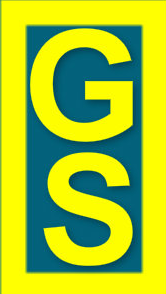 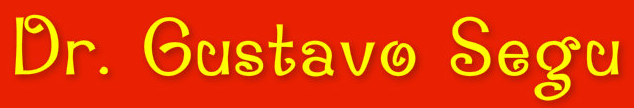 D. 814/2001 – CONTRIBUCION UNIFICADA DE LA SS
D. 814/2001 – ART. 2° - Contribución unificada de la seguridad social
Monto de facturación
¿ A partir de que momento debe realizarse el cambio de alícuota?
Actuación de la Dirección de Asesoría Legal Impositiva y de los Recursos de la 
Seguridad Social N° 476/2008 de fecha 19/5/2008 en caso: “SEARCH 
ORGANIZACIÓN S.A.”

a) Para los contribuyentes obligados a presentar balance:
El cambio de alícuota que en su caso resulte del promedio al que se refiere el art. 2° inciso b) de la RG (AFIP) 1095, operará con relación a las remuneraciones devengadas a partir del primer día del mes siguiente al del vencimiento para la presentación del balance correspondiente al último ejercicio comercial.
Los balances vencen para su presentación el cuarto mes posterior al cierre del ejercicio. Si el balance cierra el 30 de junio, la presentación ante la IGJ es en octubre, y por lo tranto la alícuota cambia a partir del devengado noviembre inclusive.
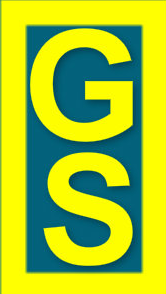 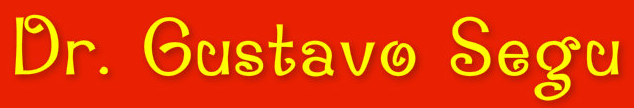 D. 814/2001 – CONTRIBUCION UNIFICADA DE LA SS
D. 814/2001 – ART. 2° - Contribución unificada de la seguridad social
Monto de facturación
¿ A partir de que momento debe realizarse el cambio de alícuota?
Actuación de la Dirección de Asesoría Legal Impositiva y de los Recursos de la 
Seguridad Social N° 476/2008 de fecha 19/5/2008 en caso: “SEARCH 
ORGANIZACIÓN S.A.”

b) Para los contribuyentes que no presentan balance
Para quienes no presentan balance y deben esta al promedio de facturación de los tres últimos años calendario, la nueva alícuota operará para las remuneraciones devengadas a partir del primer día del año calendario siguiente.
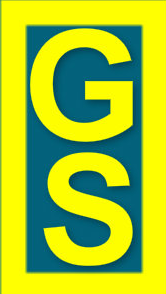 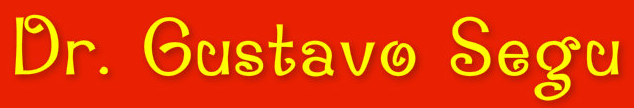 LA INTANGIBILIDAD DE LA REMUNERACIÓN

QUE SE PUEDE RETENER DEL RECIBO DE SUELDOS
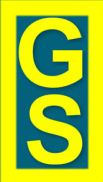 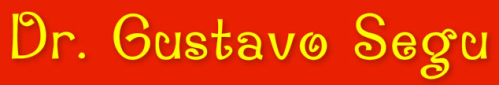 REMUNERACION

a) Desde el punto de vista laboral
b) Desde el punto de vista de la seguridad social

Concepto de remuneración

Art. 103 LCT - A los fines de esta ley se entiende por remuneración la 
contraprestación que debe percibir el trabajador como consecuencia del contrato de 
trabajo. 

Dicha remuneración no podrá ser inferior al salario mínimo vital. El empleador 
debe al trabajador la remuneración, aunque éste no preste servicios, por la mera 
circunstancia de haber puesto su fuerza de trabajo a disposición de aquél.
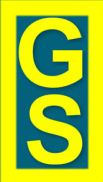 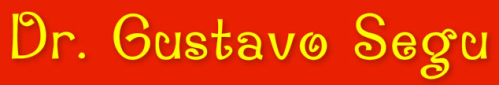 REMUNERACION
BENEFICIOS SOCIALES

Art. 103 bis - Se denominan beneficios sociales a las prestaciones de naturaleza jurídica de seguridad social, no remunerativas, no dinerarias, no acumulables ni sustituibles en dinero, que brinda el empleador al trabajador por sí o por medio de terceros, que tiene como objeto mejorar la calidad de vida del dependiente o de su familia a cargo. Son beneficios sociales las siguientes prestaciones: 
a) los servicios de comedor de la empresa; 
b) Derogado por el artículo 1 de la ley 26341 (BO: 24/12/2007) a partir del 2/1/2008. 
c) Derogado por el artículo 1 de la ley 26341 (BO: 24/12/2007) a partir del 2/1/2008. 
d) los reintegros de gastos de medicamentos y gastos médicos y odontológicos del trabajador y su familia que asumiera el empleador, previa presentación de comprobantes emitidos por farmacia, médico u odontólogo, debidamente documentados; 

(…)
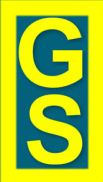 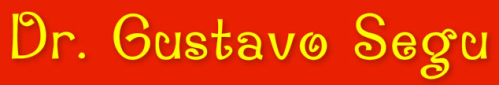 REMUNERACION
BENEFICIOS SOCIALES
Art. 103 bis - Se denominan beneficios sociales a las prestaciones de naturaleza jurídica de seguridad social, no remunerativas, no dinerarias, no acumulables ni sustituibles en dinero, que brinda el empleador al trabajador por sí o por medio de terceros, que tiene como objeto mejorar la calidad de vida del dependiente o de su familia a cargo. Son beneficios sociales las siguientes prestaciones: 
(…) 
e) la provisión de ropa de trabajo y de cualquier otro elemento vinculado a la indumentaria y al equipamiento del trabajador para uso exclusivo en el desempeño de sus tareas; 
f) los reintegros documentados con comprobantes de gastos de guardería y/o sala maternal, que utilicen los trabajadores con hijos de hasta 6 (seis) años de edad cuando la empresa no contare con esas instalaciones; 
g) la provisión de útiles escolares y guardapolvos para los hijos del trabajador, otorgados al inicio del período escolar; 
h) el otorgamiento o pago debidamente documentado de cursos o seminarios de capacitación o especialización; 
i) el pago de los gastos de sepelio de familiares a cargo del trabajador debidamente documentados con comprobantes.
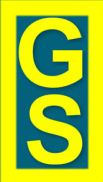 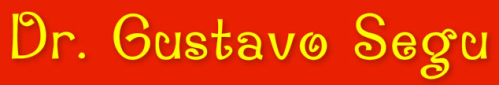 Embargos
REMUNERACION
PRESTACIONES COMPLEMENTARIAS 

Art. 105 - El salario debe ser satisfecho en dinero, especie, habitación, alimentos o mediante la oportunidad de obtener beneficios o ganancias. 
Las prestaciones complementarias, sean en dinero o en especie, integran la remuneración del trabajador, con excepción de: 
a) Los retiros de socios de gerentes de sociedades de responsabilidad limitada, a cuenta de las utilidades del ejercicio debidamente contabilizadas en el balance. 
b) Los reintegros de gastos sin comprobantes correspondientes al uso del automóvil de propiedad de la empresa o del empleado, calculado en base a kilómetro recorrido, conforme los parámetros fijados o que se fijen como deducibles en el futuro por la Dirección General Impositiva. 
c) Los viáticos de viajantes de comercio acreditados con comprobantes en los términos del artículo 6º de la ley 24241, y los reintegros de automóvil en las mismas condiciones que las especificadas en el inciso anterior. 
d) El comodato de casa-habitación de propiedad del empleador, ubicado en barrios o complejos circundantes al lugar de trabajo, o la locación, en los supuestos de grave dificultad en el acceso a la vivienda.
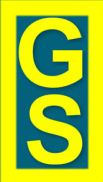 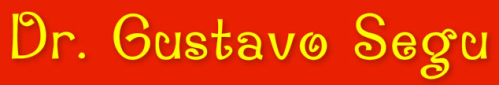 Embargos
REMUNERACION
VIÁTICOS 
 
Art. 106 -  Los viáticos serán considerados como remuneración excepto en la parte efectivamente gastada y acreditada por medio de comprobantes, salvo lo que en particular dispongan los estatutos profesionales y convenciones colectivas de trabajo.
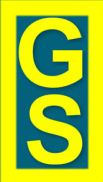 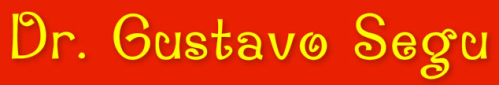 REMUNERACION
CONCEPTO DE REMUNERACIÓN -  Ley 24241

Art. 6 - Se considera remuneración, a los fines del Sistema Integrado de Jubilaciones y Pensiones, todo ingreso que percibiere el afiliado en dinero o en especie susceptible de apreciación pecuniaria, en retribución o compensación o con motivo de su actividad personal, en concepto de sueldo, sueldo anual complementario, salario, honorarios, comisiones, participación en las ganancias, habilitación, propinas, gratificaciones y suplementos adicionales que tengan el carácter de habituales y regulares, viáticos y gastos de representación, excepto en la parte efectivamente gastada y acreditada por medio de comprobantes, y toda otra retribución, cualquiera fuere la denominación que se le asigne, percibida por servicios ordinarios o extraordinarios prestados en relación de dependencia.
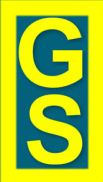 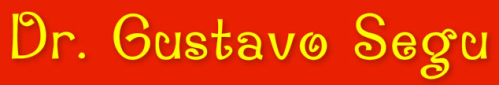 REMUNERACION
CONCEPTOS EXCLUIDOS LEY 24241

Art. 7 - No se consideran remuneración las asignaciones familiares, las indemnizaciones derivadas de la extinción del contrato de trabajo, por vacaciones no gozadas y por incapacidad permanente provocada por accidente del trabajo o enfermedad profesional, las prestaciones económicas por desempleo, ni las asignaciones pagadas en concepto de becas. Tampoco se considera remuneración las sumas que se abonen en concepto de gratificaciones vinculadas con el cese de la relación laboral en el importe que exceda del promedio anual de las percibidas anteriormente en forma habitual y regular.
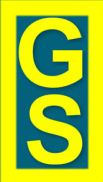 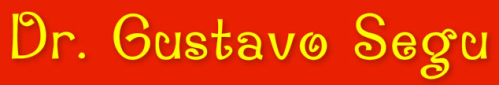 INTANGIBILIDAD DE LA REMUNERACIÓN
CONCEPTO

PRINCIPIO DE INTANGIBILIDAD DEL SALARIO

- El pago de la remuneración es la principal obligación que tiene el empleador
- Carácter alimenticio
- Para preservar el principio de intangibilidad la LCT establece una serie de formalidades que deben respetarse, asi como tambien limitaciones a compensaciones, retenciones y descuentos
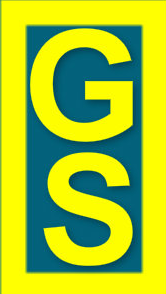 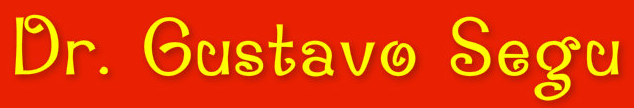 INTANGIBILIDAD DE LA REMUNERACIÓN
CONCEPTO

Principio de intangibilidad del salario

La “retención” es la quita de una porción del salario del trabajador

La “deducción” representa el acto mismo de descuento de una suma líquida, imputándola a uno o más débitos atribuidos al trabajador.

La “compensación” consiste en la extinción de una porción de la obligación salarial por vía de la cancelación, hasta su concurrencia, con un crédito titularizado por el empleador.
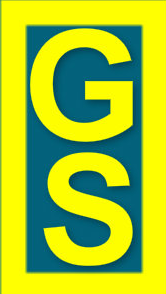 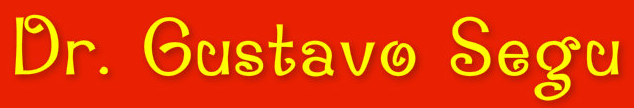 INTANGIBILIDAD DE LA REMUNERACIÓN
CONCEPTO


Art. 103 - A los fines de esta ley se entiende por remuneración la contraprestación que debe percibir el trabajador como consecuencia del contrato de trabajo. 
Dicha remuneración no podrá ser inferior al salario mínimo vital. 

El empleador debe al trabajador la remuneración, aunque éste no preste servicios, por la mera circunstancia de haber puesto su fuerza de trabajo a disposición de aquél.
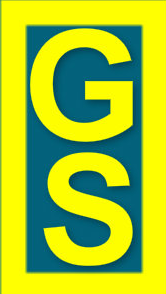 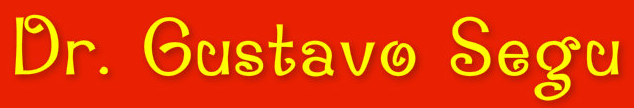 INTANGIBILIDAD DE LA REMUNERACIÓN
PAGO INSUFICIENTE DE LA REMUNERACIÓN
PAGO A CUENTA

Art. 260 - El pago insuficiente de obligaciones originadas en las relaciones laborales efectuado por un empleador será considerado como entrega a cuenta del total adeudado, aunque se reciba sin reservas y quedará expedita al trabajador la acción para reclamar el pago de la diferencia que correspondiere, por todo el tiempo de la prescripción.
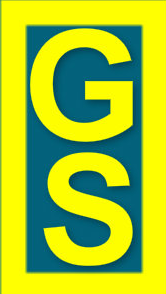 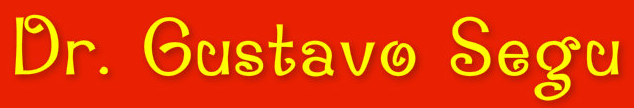 INTANGIBILIDAD DE LA REMUNERACIÓN
ADELANTOS
Art. 130 - El pago de los salarios deberá efectuarse íntegramente en los días y horas señalados.
El empleador podrá efectuar adelantos de remuneraciones al trabajador hasta un 50% (cincuenta por ciento) de las mismas, correspondientes a no más de un período de pago.
La instrumentación del adelanto se sujetará a los requisitos que establezca la reglamentación y que aseguren los intereses y exigencias del trabajador, el principio de intangibilidad de la remuneración y el control eficaz por la Autoridad de Aplicación.
En caso de especial gravedad y urgencia el empleador podrá efectuar adelantos que superen el límite previsto en este artículo, pero si se acreditare dolo o un ejercicio abusivo de esta facultad el trabajador podrá exigir el pago total de las remuneraciones que correspondan al período de pago sin perjuicio de las acciones a que hubiere lugar.
Los recibos por anticipos o entregas a cuenta de salarios, hechos al trabajador, deberán ajustarse en su forma y contenido a lo que se prevé en los artículos 138, 139 y 140, incisos a), b), g), h) e i), de la presente ley.
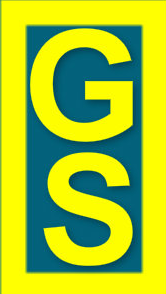 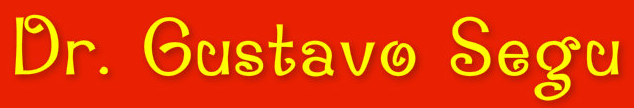 INTANGIBILIDAD DE LA REMUNERACIÓN
DEDUCCIONES PROHIBIDAS
RETENCIONES. DEDUCCIONES Y COMPENSACIONES
Art. 131 -
No podrá deducirse, retenerse o compensarse suma alguna que rebaje el monto de las remuneraciones. 
Quedan comprendidos especialmente en esta prohibición los descuentos, retenciones o compensaciones por entrega de mercaderías, provisión de alimentos, vivienda o alojamiento, uso o empleo de herramientas o cualquier otra prestación en dinero o en especie. 
No se podrá imponer multas al trabajador ni deducirse, retenerse o compensarse por vía de ellas el monto de las remuneraciones.

Entrega de mercaderías, 
Provisión de alimentos, 
Vivienda o alojamiento, 
Uso o empleo de herramientas
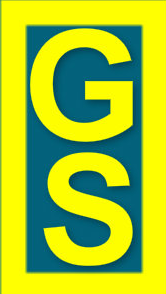 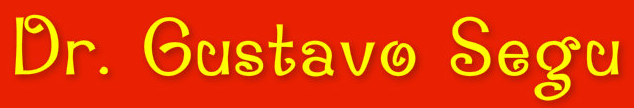 INTANGIBILIDAD DE LA REMUNERACIÓN
DEDUCCIONES PROHIBIDAS
RETENCIONES. DEDUCCIONES Y COMPENSACIONES

Tener en cuenta que…
Sanciones o multas pecuniarias
Se encuentra prohibido aplicar multas o sanciones disciplinarias que signifique una deducción, retención y compensación de la remuneración (art. 68 y 131 LCT).
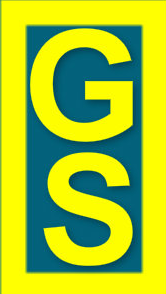 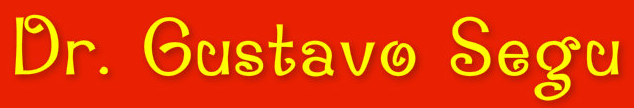 INTANGIBILIDAD DE LA REMUNERACIÓN
DEDUCCIONES PERMITIDAS
EXCEPCIONES
Art. 132 -
La prohibición que resulta del artículo 131 de esta ley no se hará efectiva cuando la deducción, retención o compensación responda a alguno de los siguientes conceptos:
a) Adelanto de remuneraciones hechas con las formalidades del artículo 130 de esta ley.
b) Retención de aportes jubilatorios y obligaciones fiscales a cargo del trabajador.
c) Pago de cuotas, aportes periódicos o contribuciones a que estuviesen obligados los trabajadores en virtud de normas legales o provenientes de las convenciones colectivas de trabajo, o que resulte de su carácter de afiliados a asociaciones profesionales de trabajadores con personería gremial, o de miembros de sociedades mutuales o cooperativas, así como por servicios sociales y demás prestaciones que otorguen dichas entidades.
d) Reintegro de precios por la adquisición de viviendas o arrendamientos de las mismas, o por compra de mercaderías de que sean acreedores entidades sindicales, mutualistas o cooperativistas.
(…)
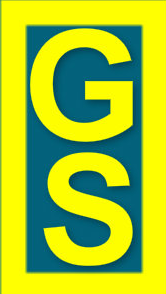 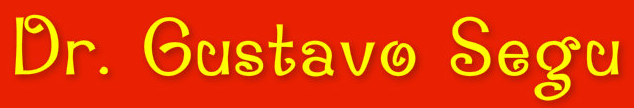 INTANGIBILIDAD DE LA REMUNERACIÓN
DEDUCCIONES PERMITIDAS
EXCEPCIONES
Art. 132 -
(…)
e) Pago de cuotas de primas de seguros de vida colectivos del trabajador o su familia, o planes de retiro y subsidios aprobados por la Autoridad de Aplicación.
f) Depósitos en cajas de ahorro de instituciones del Estado Nacional, de las Provincias, de los Municipios, sindicales o de propiedad de asociaciones profesionales de trabajadores, y pago de cuotas por préstamos acordados por esas instituciones al trabajador.
g) Reintegro del precio de compra de acciones de capital, o de goce adquirido por el trabajador a su empleador, y que corresponda a la empresa en que presta servicios.
h) Reintegro del precio de compra de mercaderías adquiridas en el establecimiento de propiedad del empleador, cuando fueran exclusivamente de las que se fabrican o producen en él o de las propias del género que constituye el giro de su comercio y que se expenden en el mismo.
i) Reintegro del precio de compra de vivienda del que sea acreedor el empleador, según planes aprobados por la autoridad competente.
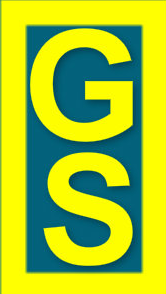 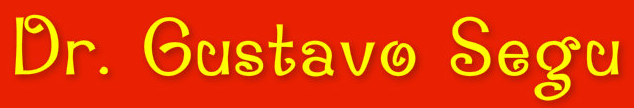 INTANGIBILIDAD DE LA REMUNERACIÓN
PORCENTAJE MÁXIMO, DE RETENCION. CONFORMIDAD DEL TRABAJADOR.
AUTORIZACIÓN ADMINISTRATIVA
Art. 133 - Salvo lo dispuesto en el artículo 130 de esta ley, en el caso de adelanto de remuneraciones, la deducción, retención o compensación no podrá insumir en conjunto más del 20% (veinte por ciento) del monto total de la remuneración en dinero que tenga que percibir el trabajador en el momento en que se practique.
Las mismas podrán consistir además, siempre dentro de dicha proporción, en sumas fijas y previamente determinadas. En ningún caso podrán efectuarse las deducciones, retenciones o compensaciones a las que se hace referencia en el artículo 132 de esta ley sin el consentimiento expreso del trabajador, salvo aquellas que provengan del cumplimiento de las leyes, estatutos profesionales o convenciones colectivas de trabajo.
(…)
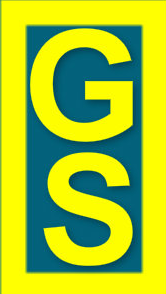 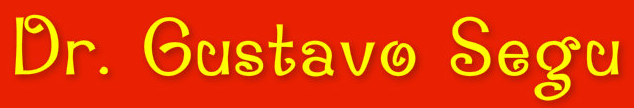 INTANGIBILIDAD DE LA REMUNERACIÓN
PORCENTAJE MÁXIMO, DE RETENCION. CONFORMIDAD DEL TRABAJADOR.
AUTORIZACIÓN ADMINISTRATIVA
Art. 133 - (…)

Las deducciones, retenciones o compensaciones, en todos los restantes casos, requerirán además la previa autorización del organismo competente, exigencias ambas que deberán reunirse en cada caso particular, aunque la autorización puede ser conferida, con carácter general, a un empleador o grupo de empleadores, a efectos de su utilización respecto de la totalidad de su personal y mientras no le fuese revocada por la misma autoridad que la concediera.
La Autoridad de Aplicación podrá establecer, por resolución fundada, un límite porcentual distinto para las deducciones, retenciones o compensaciones cuando la situación particular lo requiera.
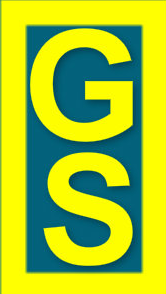 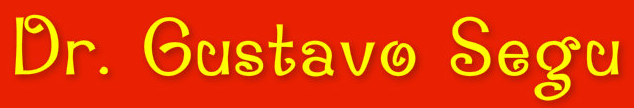 INTANGIBILIDAD DE LA REMUNERACIÓN
OTROS RECAUDOS. CONTROL
Art. 134 -
Además de los recaudos previstos en el artículo 133 de esta ley, para que proceda la deducción, retención o compensación en los casos de los incisos d), g), h) e i) del artículo 132 se requerirá el cumplimiento de las siguientes condiciones:
a) que el precio de las mercaderías no sea superior al corriente en plaza;
b) que el empleador o vendedor, según los casos, haya acordado sobre los precios una bonificación razonable al trabajador adquirente;
c) que la venta haya existido en realidad y no encubra una maniobra dirigida a disminuir el monto de la remuneración del trabajador;
d) que no haya mediado exigencia de parte del empleador para la adquisición de tales mercaderías.
La Autoridad de Aplicación está facultada para implantar los instrumentos de control apropiados, que serán obligatorios para el empleador.
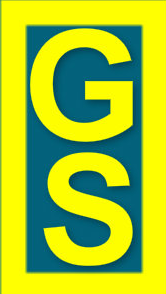 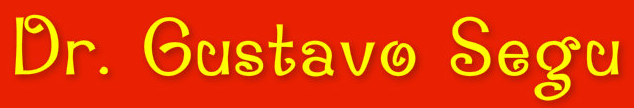 INTANGIBILIDAD DE LA REMUNERACIÓN
DAÑOS GRAVES E INTENCIONALES. CADUCIDAD

Art. 135 -
Exceptúase de lo dispuesto en el artículo 131 de esta ley el caso en que el trabajador hubiera causado daños graves e intencionales en los talleres, instrumentos o materiales de trabajo. Producido el daño, el empleador deberá consignar judicialmente el porcentaje de la remuneración prevista en el artículo 133 de esta ley, a las resultas de las acciones que sean pertinentes. La acción de responsabilidad caducará a los 90 (noventa) días.
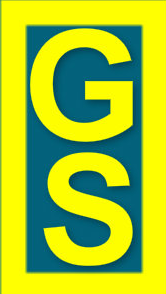 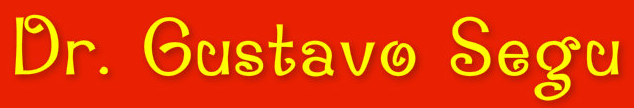 INTANGIBILIDAD DE LA REMUNERACIÓN
EXCEPCIONES AL 20%
Adelantos de sueldo
La ley faculta al empleador a otorgar adelantos de la remuneración al personal, lo que representa una excepción a la integridad del pago del salario.

Los adelantos de sueldo deben respetar las formalidades previstas en el artículo 130 LCT, pudiendo superar el límite de 20% pero nunca ser mayor al 50 % de la remuneración del trabajador, correspondientes a no más de un período de pago.

En caso de especial gravedad y urgencia el empleador podrá efectuar adelantos que superen ese límite, pero si se acreditare dolo o un ejercicio abusivo de esta facultad el trabajador podrá exigir el pago total de las remuneraciones que correspondan al período de pago sin perjuicio de las acciones a que hubiere lugar.
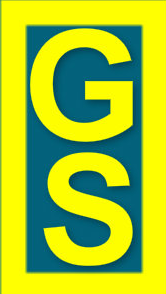 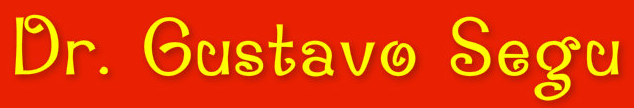 INTANGIBILIDAD DE LA REMUNERACIÓN
EXCEPCIONES AL 20%
Ganancias cuarta categoría
La resolución (MTESS) 436/2004  (BO: 25/11/2004) dispone que el límite de retención mencionado en el artículo 133 de la LCT puede ser excedido a fin de cumplimentar con las retenciones por el impuesto a las ganancias de cuarta categoría a la que están alcanzado los trabajadores en relación de dependencia.

Por su parte, la RG (AFIP) 4003-E  (BO: 3/3/2017) señala que el importe a retener no podrá ser superior a la que resulte de aplicar la alícuota máxima del gravamen, vigente a la fecha de la retención, sobre la remuneración bruta correspondiente al pago de que se trate. No obstante, el agente de retención no deberá considerar el referido límite en oportunidad de practicar la retención que corresponda a la liquidación anual o final, excepto cuando el sujeto pasible de la retención manifieste mediante nota, su voluntad de que se aplique dicho límite.
El importe a retener deberá estar consignado en el respectivo recibo de sueldo o comprobante equivalente, indicando en todos los casos el período fiscal al que corresponde el mismo.
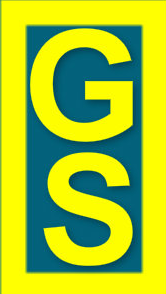 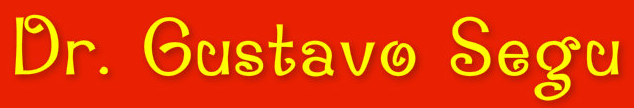 EMBARGOS SOBRE LA REMUNERACION



INEMBARGABILIDAD 
Art. 120 - El salario mínimo vital es inembargable en la proporción que establezca 
la reglamentación, salvo por deudas alimentarias.
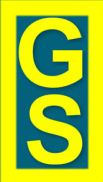 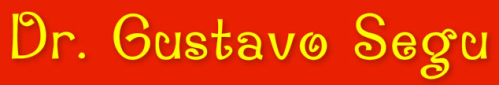 EMBARGOS SOBRE LA REMUNERACION


Art. 147 - Las remuneraciones debidas a los trabajadores serán inembargables en 
la proporción resultante de la aplicación del artículo 120 salvo por deudas 
alimentarias. 

En lo que exceda de este monto, quedarán afectadas a embargo en la proporción 
que fije la reglamentación que dicte el Poder Ejecutivo Nacional, con la 
salvedad de las cuotas por alimentos o litis expensas, las que deberán ser fijadas 
dentro de los límites que permita la subsistencia del alimentante. 

(…)
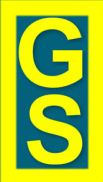 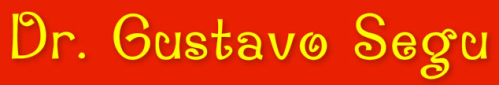 EMBARGOS SOBRE LA REMUNERACION

Art. 147 – (…) Ultimo párrafo agregado por DNU 27/2018
A los fines de hacer operativas las previsiones contenidas en el presente artículo, en 
forma previa a la traba de cualquier embargo preventivo o ejecutivo que afecte el 
salario de los trabajadores se deberá procurar el mismo ante el empleador para que 
este efectúe las retenciones que por derecho correspondan. Trabado el embargo, 
dentro de las cuarenta y ocho (48) horas, el empleador deberá poner en 
conocimiento del trabajador la medida ordenada, debiendo entregar copia de la 
resolución judicial que lo ordena. No podrán trabarse embargos de ningún tipo sobre 
el saldo de la cuenta sueldo en la medida de que se trate de montos derivados de una 
relación laboral y/o de prestaciones de la seguridad social cuando ese importe no 
exceda el equivalente a tres (3) veces el monto de las remuneraciones y/o 
prestaciones devengadas por los trabajadores y/o beneficiarios en cada período 
mensual, según el promedio de los últimos seis (6) meses. En caso de que el saldo de 
la cuenta proveniente de una relación laboral y/o de prestaciones de la seguridad 
social exceda tal monto, el embargo se hará efectivo sobre la suma que exceda el 
límite fijado por el presente artículo.
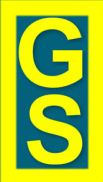 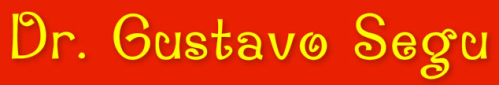 EMBARGOS SOBRE LA REMUNERACION
DECRETO 484 /1987 

Art. 1 - Las remuneraciones devengadas por los trabajadores en cada período 
mensual, así como cada cuota del sueldo anual complementario son 
inembargables hasta una suma equivalente al importe mensual del salario mínimo 
vital fijado de conformidad con lo dispuesto en los artículos 116 y siguientes del 
régimen de contrato de trabajo (LCT - t.o - D. 390/1976). Las remuneraciones 
superiores a ese importe serán embargables en la siguiente proporción: 

1) Remuneraciones no superiores al doble del salario mínimo vital mensual, hasta el 
10% (diez por ciento) del importe que excediere de este último. 

2) Retribuciones superiores al doble del salario mínimo vital mensual, hasta el 20% 
(veinte por ciento) del importe que excediere de este último.
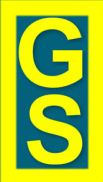 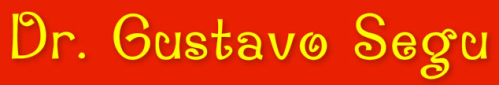 EMBARGOS SOBRE LA REMUNERACION
DECRETO 484 /1987 



Art. 2 - A los efectos de la determinación de los importes sujetos a embargo 
sólo se tendrán en cuenta las remuneraciones en dinero por su importe 
bruto, con independencia de lo dispuesto en el artículo 133 del régimen de 
contrato de trabajo (LCT - t.o. - D. 390/76).
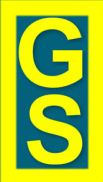 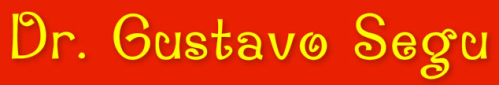 EMBARGOS SOBRE LA REMUNERACION
ARTS. 147 y 120 LCT – D. 484/1987 

Art. 3 - Las indemnizaciones debidas al trabajador o a sus derechohabientes con 
motivo del contrato de trabajo o su extinción serán embargables en las siguientes 
proporciones: 

1) Indemnizaciones no superiores al doble del salario mínimo vital mensual, hasta el 
10% (diez por ciento) del importe de aquéllas. 

2) Indemnizaciones superiores al doble del salario mínimo vital mensual, hasta el 
20% (veinte por ciento) del importe de aquéllas. 

A los efectos de determinar el porcentaje de embargabilidad aplicable de acuerdo 
con lo previsto en el presente artículo, deberán considerarse conjuntamente todos 
los conceptos derivados de la extinción del contrato de trabajo.
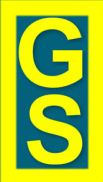 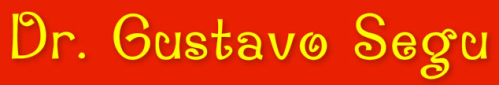 EMBARGOS SOBRE LA REMUNERACION
DECRETO 484 /1987 



Art. 4 - Los límites de embargabilidad establecidos en el presente decreto no serán 
de aplicación en el caso de cuotas por alimentos o litis expensas, las que deberán ser 
fijadas de modo que permitan la subsistencia del alimentante.
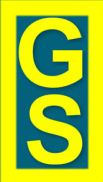 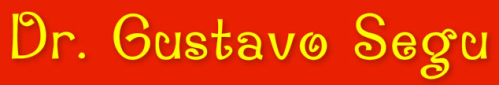 EMBARGOS SOBRE LA REMUNERACION
DECRETO 484 /1987 


a) Conceptos embargables e inembargables

Son embargables todos los conceptos remuneratorios devengados en cada período 
mensual por el trabajador, y cada cuota del sueldo anual complementario. 

También son embargables las indemnizaciones debidas al trabajador o a sus 
derechohabientes con motivo del contrato de trabajo o de su extinción.

Remuneraciones a tomar en cuenta
- Remuneración bruta
- Todos los rubros integrativos (Sueldo basico, comisiones, adicionales, etc)
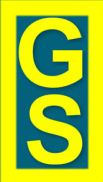 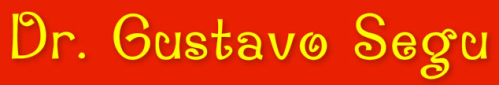 EMBARGOS SOBRE LA REMUNERACION

b) Límites de inembargabilidad

La remuneración del trabajador y el sueldo anual complementario son 
inembargables hasta una suma equivalente al importe mensual del Salario Mínimo 
Vital.  (D.484/1987)

c) Cuota de embargabilidad
Las remuneraciones superiores al Salario Mínimo Vital son embargables en la 
Siguiente proporción:
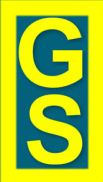 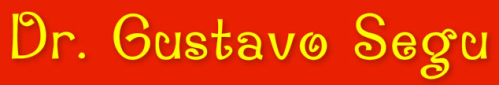 EMBARGOS SOBRE LA REMUNERACION

d) Embargabilidad de las indemnizaciones
Las indemnizaciones debidas al trabajador o a sus derechohabientes son 
embargables en la siguiente proporción:













Para determinar el porcentaje de embargabilidad aplicable deberán considerar 
conjuntamente todos los conceptos derivados de la extinción del contrato de 
trabajo.
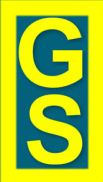 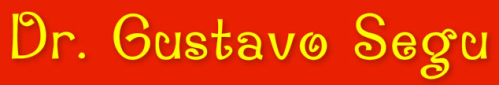 EMBARGOS SOBRE LA REMUNERACION
ARTS. 147 y 120 LCT – D. 484/1987 

e) Excepciones al limite de inembargabilidad

Los límites de inembargabilidad establecidos en el presente decreto no serán de 
aplicación en el caso de cuotas por alimentos o litis expensas, las que deberán ser 
fijadas de modo que permitan la subsistencia del alimentante. 

d) Embargos simultaneos
Alternativas 

e) Extinción del contrato. Obligaciones respecto de los embargos
Presentar nota en el expediente indicando la extinción. Retener embargo sobre las 
indemnizaciones.
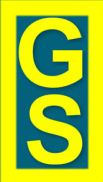 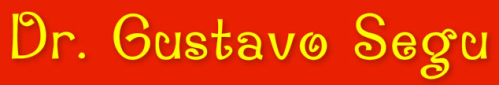 EMBARGOS  SIMULTÁNEOS

a) Embargos comerciales

b) Litis expensas y alimentos

c) Embargos de distintas jurisdicciones – comerciales y por alimentos

d) Embargo por alimento preexistente y posterior comercial

e) Embargo comercial preexistente y posterior por alimentos
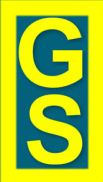 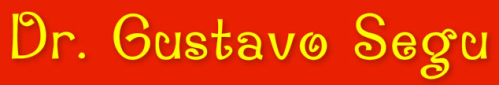 INTANGIBILIDAD DE LA REMUNERACIÓN
EXCEPCIONES AL 20%
EMBARGOS DE SUELDO
El empleador tendrá la obligación de efectuar retenciones de la remuneración del trabajador por embargos judiciales, los cuales no se encuentra sujeto al límite del veinte por ciento (20%) establecido en el artículo 133 de la ley de contrato de trabajo . En otras palabras, un trabajador puede/ ver deducida, retenida o compensada su remuneración en una proporción máxima del 20% y también ver disminuida aún más su remuneración como consecuencia de un embargo judicial que lo practica el empleador.
En este sentido, los artículos 120 y 147 de la LCT  establecen que el salario mínimo vital y móvil (SMVM) es inembargable, no así la remuneración cuando supera el importe del mismo. Por su parte, el Decreto 484/1997 reglamenta la proporción en que puede ser embargada.
 
A su vez, si el embargo tiene por objeto cubrir el pago de cuotas de alimentos o Litis expensas, el mismo no se verá afectado por ningún tipo de límite. En estos supuestos, el porcentaje de embargabilidad queda a discreción del magistrado que interviene, quien aplicará el porcentaje o monto fijo a retener con la única salvedad que deberá fijarse de modo que permita la subsistencia del alimentante (art. 147 LCT ).
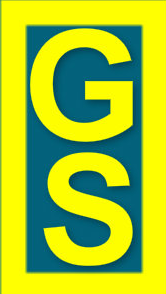 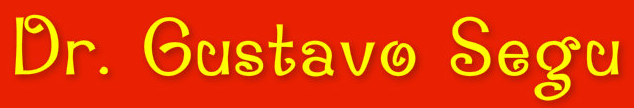 INTANGIBILIDAD DE LA REMUNERACIÓN
EXCEPCIONES AL 20%
EMBARGOS DE SUELDO

Embargo bancario: Por otra parte, el Decreto de Necesidad y Urgencia (DNU) 27/2018  (BO: 11/1/2018) de desburocratización y simplificación de la Administración Pública modifica el artículo 147 LCT, eliminando parcialmente la prohibición de realizar embargos sobre las cuentas sueldo.
 
En otras palabras, el DNU incorporó un segundo tipo de embargo, que no correspondería que lo formalice el empleador, ya que la medida judicial no se practica sobre la remuneración del trabajador sino sobre su cuenta sueldo bancaria. Entonces, el responsable en practicar la retención sería el banco donde el trabajador tiene abierta la cuenta sueldo. Por esta misma razón, tampoco figuraría en el recibo de haberes del trabajador, sino en el resumen bancario de la cuenta sueldo.
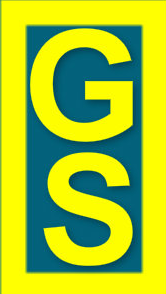 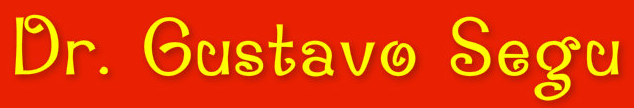 INTANGIBILIDAD DE LA REMUNERACIÓN
PRÉSTAMOS AL PERSONAL
La legislación laboral no prohíbe que el empleador otorgue sumas de dinero en calidad de préstamos a su personal dependiente, para lo cual será conveniente que las partes convengan las condiciones de devolución del mismo.

Es frecuente la idea de que los empleadores pueden descontar las cuotas del préstamo de la remuneración del trabajador, lo cual es totalmente erróneo. 

Está práctica está prohibida por la legislación laboral ya que se impone el principio previsto en el artículo 131 LCT  que impide retener o compensar suma alguna que disminuya el importe de la remuneración del trabajador.

La LCT es categórica al prohibir “los descuentos, retenciones o compensaciones por …y  cualquier otra prestación en dinero o en especie.”
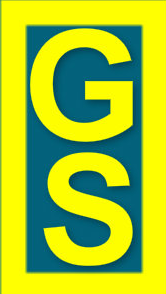 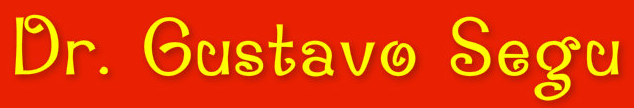 INTANGIBILIDAD DE LA REMUNERACIÓN
PRÉSTAMOS AL PERSONAL

En estos casos, el empleador tendrá derecho a cobrar las cuotas debidas por el dinero prestado al trabajador, pero no podrá descontarlas, retenerlas o compensarlas de la remuneración del trabajador, aun cuando esta condición de pago haya sido una de las condiciones de pago convenida entre las partes, pues esta cláusula será nula, por aplicación del principio de irrenunciabilidad (art. 12 LCT ). 
De todas maneras, si se exteriorizase la retención de cuotas sobre la remuneración del trabajador, éste último tendrá derecho a hacer cesar las deducciones no autorizadas, pero no a repetir los importes de las ya efectuadas.
Va de suyo que el empleador tampoco podrá descontar el importe del préstamo o el saldo de las cuotas pendientes de la liquidación final y/o conceptos indemnizatorios, cualquiera sea la causal de ruptura del contrato de trabajo (art. 149 LCT ).
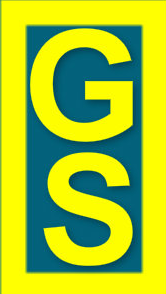 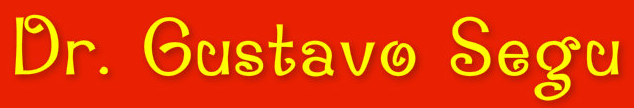 INTANGIBILIDAD DE LA REMUNERACIÓN
PRÉSTAMOS AL PERSONAL

Los préstamos al personal corresponden que se formalicen en el marco del derecho civil por medio de un contrato de mutuo -fuera de la relación laboral habida entre las partes-. Por esta razón, corresponde que el cobro de sumas adeudadas por el préstamo otorgado al trabajador se encauce también por aquella vía.

No obstante, si estará permitido para el supuesto de excepción ya mencionado del inciso f) del artículo 132 , es decir, cuando se trata pago de cuotas por préstamos acordados por instituciones del Estado Nacional, de las provincias, de los municipios, sindicales o de propiedad de asociaciones profesionales de trabajadores.
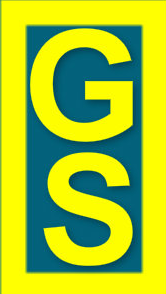 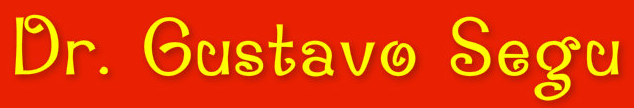 CRISIS DE EMPRESAS

PROCEDIMIENTO VIGENTE

LEY 24013 y D. 328/1988
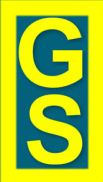 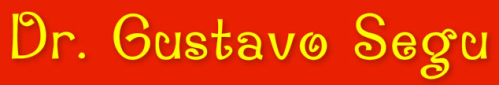 CRISIS DE EMPRESAS – PROCEDIMIENTO PREVENTIVO
PROCEDIMIENTO PREVENTIVO DE CRISIS DE EMPRESAS 
LEY 24013

Art. 98 -  Con carácter previo a la comunicación de despidos o suspensiones por razones de fuerza mayor, causas económicas o tecnológicas, que afecten a más del 15% (quince por ciento) de los trabajadores en empresas de menos de 400 (cuatrocientos) trabajadores; a más del 10% (diez por ciento) en empresas de entre 400 (cuatrocientos) y 1000 (mil) trabajadores; y a más del 5% (cinco por ciento) en empresas de más de 1000 (mil) trabajadores, deberá sustanciarse el procedimiento preventivo de crisis previsto en este Capítulo.
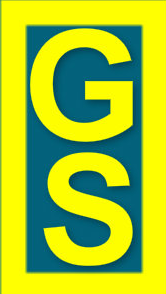 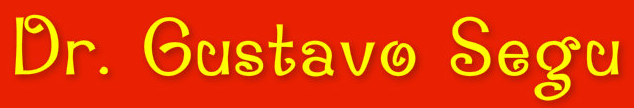 CRISIS DE EMPRESAS – PROCEDIMIENTO PREVENTIVO
PROCEDIMIENTO PREVENTIVO DE CRISIS DE EMPRESAS 
LEY 24013
 
Art. 99 - El procedimiento de crisis se tramitará ante el Ministerio de Trabajo y Seguridad Social, a instancia del empleador o de la asociación sindical de los trabajadores.
En su presentación, el peticionante fundamentará su solicitud, ofreciendo todos los elementos probatorios que considere pertinentes.
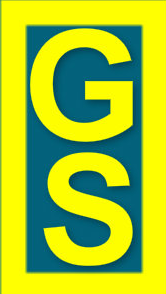 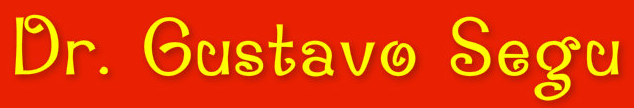 CRISIS DE EMPRESAS – PROCEDIMIENTO PREVENTIVO
PROCEDIMIENTO PREVENTIVO DE CRISIS DE EMPRESAS 
LEY 24013
 
Art. 100 - Dentro de las 48 (cuarenta y ocho) horas de efectuada la presentación, el Ministerio dará traslado a la otra parte, y citará al empleador y a la asociación sindical a una primera audiencia, dentro de los 5 (cinco) días.

Art. 101 - En caso de no existir acuerdo en la audiencia prevista en el artículo anterior, se abrirá un período de negociación entre el empleador y la asociación sindical, el que tendrá una duración máxima de 10 (diez) días.
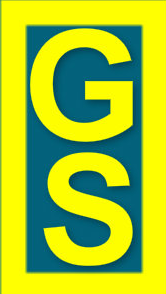 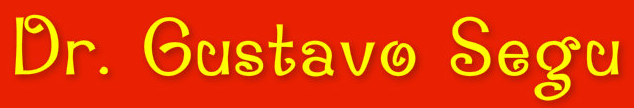 CRISIS DE EMPRESAS – PROCEDIMIENTO PREVENTIVO
PROCEDIMIENTO PREVENTIVO DE CRISIS DE EMPRESAS 
LEY 24013
 
Art. 102 - El Ministerio de Trabajo y Seguridad Social, de oficio o a petición de parte podrá:
a) recabar informes aclaratorios o ampliatorios acerca de los fundamentos de la petición; 
b) realizar investigaciones, pedir dictámenes y asesoramiento, y cualquier otra medida para mejor proveer. 

Art. 103 - Si las partes, dentro de los plazos previstos en este Capítulo, arribaren a un acuerdo, lo elevarán al Ministerio de Trabajo y Seguridad Social, quien dentro del plazo de 10 (diez) días podrá:
a) homologar el acuerdo con la misma eficacia que un convenio colectivo de trabajo; 
b) rechazar el acuerdo mediante resolución fundada. 
Vencido el plazo sin pronunciamiento administrativo, el acuerdo se tendrá por homologado.
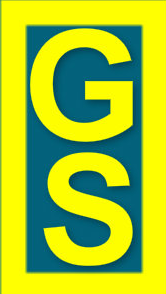 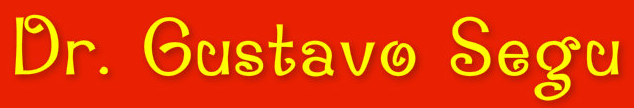 CRISIS DE EMPRESAS – PROCEDIMIENTO PREVENTIVO
PROCEDIMIENTO PREVENTIVO DE CRISIS DE EMPRESAS 
LEY 24013
 
Art. 104 - A partir de la notificación, y hasta la conclusión del procedimiento de crisis, el empleador no podrá ejecutar las medidas objeto del procedimiento, ni los trabajadores ejercer la huelga u otras medidas de acción sindical.
La violación de esta norma por parte del empleador determinará que los trabajadores afectados mantengan su relación de trabajo y deba pagárseles los salarios caídos. 
Si los trabajadores ejercieren la huelga u otras medidas de acción sindical, se aplicará lo previsto en la ley 14786. 

Art. 105 - Vencidos los plazos previstos en este Capítulo sin acuerdo de partes se dará por concluido el procedimiento de crisis.
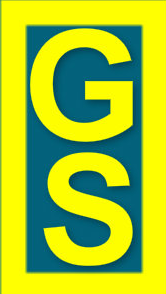 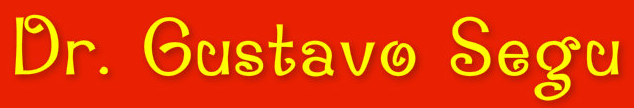 CRISIS DE EMPRESAS – PROCEDIMIENTO PREVENTIVO
PROCEDIMIENTO PREVENTIVO DE CRISIS DE EMPRESAS 
DECRETO 2072/1994

Art. 1 - Cuando el Procedimiento Preventivo de Crisis se inicie a instancias del empleador y se refiera a empresas de más de 50 (cincuenta) trabajadores, la presentación inicial deberá, como mínimo, explicitar las medidas que la empresa propone para superar la crisis o atenuar sus efectos. 

En especial, indicará qué tipo de medidas propone el empleador en cada una de las siguientes materias: 
a) Efectos de la crisis sobre el empleo y en su caso, propuestas para su mantenimiento. 
b) Movilidad funcional, horaria o salarial. 
c) Inversiones, innovación tecnológica, reconversión productiva y cambio organizacional. 
d) Recalificación y formación profesional de la mano de obra empleada por la empresa. 
e) Recolocación interna o externa de los trabajadores excedentes y régimen de ayudas a la recolocación.
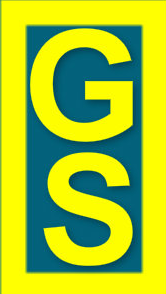 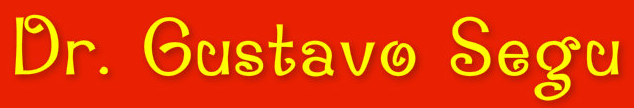 CRISIS DE EMPRESAS – PROCEDIMIENTO PREVENTIVO
PROCEDIMIENTO PREVENTIVO DE CRISIS DE EMPRESAS 
DECRETO 2072/1994
Art. 1 – (…) 

g) Aportes convenidos al Sistema Integral de Jubilaciones y Pensiones. 
h) Ayudas para la creación, por parte de los trabajadores excedentes, de emprendimientos productivos. 

Cuando la propuesta del empleador para superar la crisis incluya reducciones de la planta de personal, la presentación inicial deberá: 

a) Indicar el número y categoría de los trabajadores que se propone despedir. 
b) Cuantificar la oferta indemnizatoria dirigida a cada uno de los trabajadores afectados.
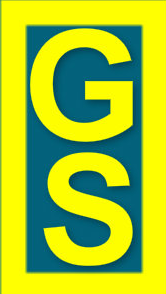 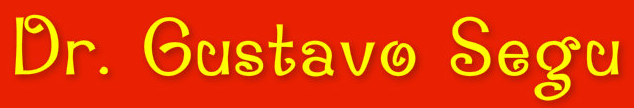 CRISIS DE EMPRESAS – PROCEDIMIENTO PREVENTIVO
PROCEDIMIENTO PREVENTIVO DE CRISIS DE EMPRESAS 
DECRETO 2072/1994

Art. 2 - En el caso de que la presentación inicial no cumpliera con los requisitos legales y reglamentarios, la Autoridad de Aplicación intimará la subsanación de los defectos, suspendiendo la tramitación del procedimiento.
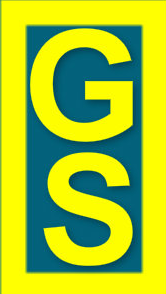 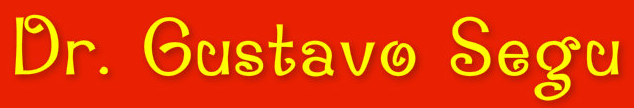 CRISIS DE EMPRESAS – PROCEDIMIENTO PREVENTIVO
PROCEDIMIENTO PREVENTIVO DE CRISIS DE EMPRESAS 
DECRETO 265/2002
APERTURA DEL PROCEDIMIENTO
Art. 1 - La apertura del procedimiento de crisis de empresas podrá ser requerida por cualquiera de los sujetos habilitados en el artículo 99 de la ley 24013. La autoridad administrativa del trabajo podrá iniciarlo de oficio cuando la crisis implique la posible producción de despidos, en violación a lo determinado por el artículo 98 de la ley 24013.

Art. 2 - Cuando la apertura del procedimiento sea solicitada por la asociación sindical representativa de los trabajadores de la empresa en crisis, deberá fundar su petición por escrito, indicando la prueba necesaria para la tramitación de las actuaciones.
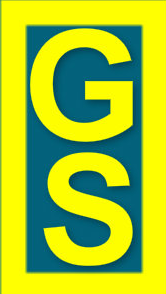 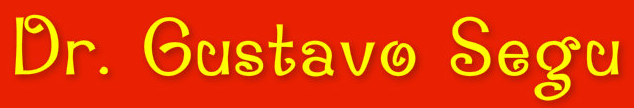 CRISIS DE EMPRESAS – PROCEDIMIENTO PREVENTIVO
PROCEDIMIENTO PREVENTIVO DE CRISIS DE EMPRESAS 
DECRETO 265/2002
APERTURA DEL PROCEDIMIENTO

Art. 3 - La presentación que efectúe el empleador instando el procedimiento deberá contener:
a) Datos de la empresa, denominación, actividad, acreditación de la personería del solicitante, domicilio real y constituido ante la autoridad administrativa del trabajo.
b) Denuncia del domicilio de la empresa donde efectivamente cumplen tareas los trabajadores a los que afectan las medidas.
c) Relación de los hechos que fundamentan la solicitud.
d) Las medidas a adoptar, fecha de iniciación y duración de las mismas en caso de suspensiones.
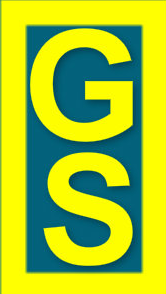 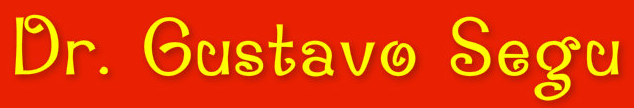 CRISIS DE EMPRESAS – PROCEDIMIENTO PREVENTIVO
PROCEDIMIENTO PREVENTIVO DE CRISIS DE EMPRESAS 
DECRETO 265/2002
APERTURA DEL PROCEDIMIENTO

Art. 3 -  (…)
e) La cantidad de personal que se desempeña en la empresa y el número de trabajadores afectados, detallando respecto de estos últimos nombre y apellido, fecha de ingreso, cargas de familia, área donde revista, categoría, especialidad y remuneración mensual.
f) El convenio colectivo aplicable y la entidad gremial que representa a los trabajadores.
g) Los elementos económico-financieros probatorios tendientes a acreditar la situación de crisis. Será obligatoria la presentación de los estados contables correspondientes a los últimos tres años, los que deberán estar suscriptos, por contador público y certificados por el respectivo Consejo Profesional.
Las empresas que ocupen a más de QUINIENTOS (500) trabajadores deberán acompañar el balance social.
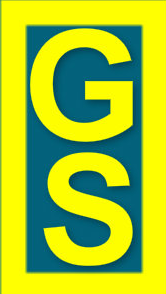 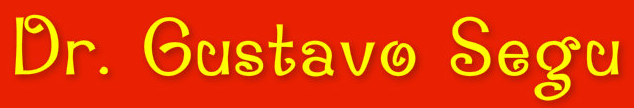 CRISIS DE EMPRESAS – PROCEDIMIENTO PREVENTIVO
PROCEDIMIENTO PREVENTIVO DE CRISIS DE EMPRESAS 
DECRETO 265/2002
APERTURA DEL PROCEDIMIENTO

Art. 3 -  (…)
h) En caso de contar con subsidios, exenciones, créditos o beneficios promocionales de cualquier especie otorgados por organismos del Estado Nacional, Provincial o Municipal, deberá adjuntarse copia certificada de los actos y/o instrumentos que disponen los mismos.

i) Las empresas que cuenten con más de CINCUENTA (50) trabajadores deberán cumplir, además, con lo dispuesto por el decreto 2072/94.
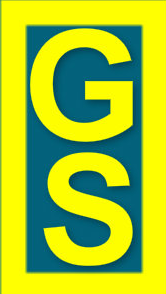 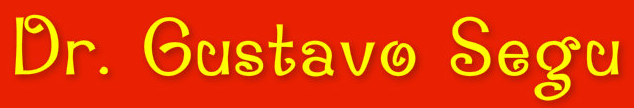 CRISIS DE EMPRESAS – PROCEDIMIENTO PREVENTIVO
PROCEDIMIENTO PREVENTIVO DE CRISIS DE EMPRESAS 
DECRETO 265/2002
APERTURA DEL PROCEDIMIENTO

Art. 4 - Previo a la comunicación de medidas de despido, suspensión o reducción de la jornada laboral por causas económicas, tecnológicas, falta o disminución de trabajo, en empresas que no alcancen los porcentajes de trabajadores determinados en el artículo 98 de la ley 24013, los empleadores deberán seguir el procedimiento contemplado en el decreto 328/88. Toda medida que se efectuare transgrediendo lo prescripto carecerá de justa causa.

Art. 5 - Si no hubiera acuerdo en la audiencia prevista en el artículo 100 de la ley 24013, dentro del término de cinco días de celebrada la misma la autoridad administrativa del trabajo examinará la procedencia de la petición antes de abrir el período de negociación contemplado en el artículo 101 de la citada norma.
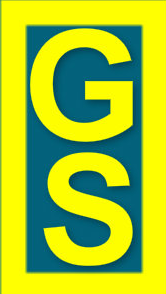 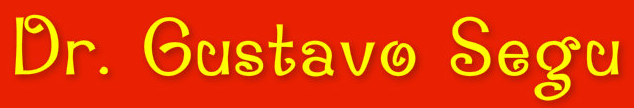 CRISIS DE EMPRESAS – PROCEDIMIENTO PREVENTIVO
PROCEDIMIENTO PREVENTIVO DE CRISIS DE EMPRESAS 
DECRETO 265/2002
APERTURA DEL PROCEDIMIENTO

Art. 6 - En los casos de suspensiones o despidos colectivos en los que se hubiere omitido el cumplimiento del procedimiento establecido en el artículo 98 y siguientes de la ley 24013 o en su caso del decreto 328/88, la autoridad administrativa del trabajo intimará, previa audiencia de partes, el cese inmediato de dichas medidas, conforme las facultades previstas en el artículo 8º de la ley 14786 y sus modificatorias.

Art. 7 - En caso de incumplimiento a lo dispuesto en el artículo 104 de la ley 24013, la autoridad administrativa del trabajo intimará, previa audiencia de partes, el cese inmediato de los despidos y/o suspensiones, a fin de velar por el mantenimiento de la relación de trabajo y el pago de los salarios caídos, conforme lo establecido por el mencionado ordenamiento.
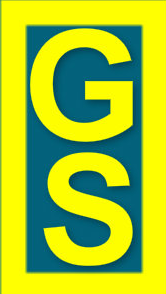 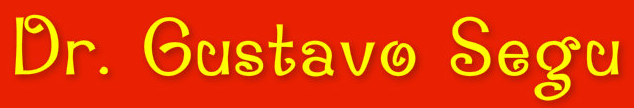 CRISIS DE EMPRESAS – PROCEDIMIENTO PREVENTIVO
PROCEDIMIENTO PREVENTIVO DE CRISIS DE EMPRESAS 
DECRETO 265/2002
APERTURA DEL PROCEDIMIENTO

Art. 9 - Para el supuesto que el MINISTERIO DE TRABAJO, EMPLEO Y FORMACIÓN DE RECURSOS HUMANOS hubiera celebrado acuerdos con los Estados Provinciales delegando las facultades del artículo 99 de la ley 24013, los procedimientos preventivos de crisis correspondientes en dichas Provincias serán sustanciados ante las administraciones provinciales del trabajo.
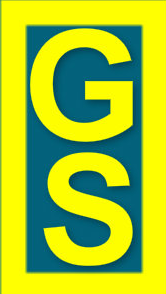 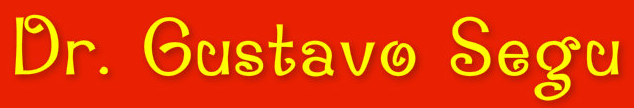 CRISIS DE EMPRESAS – PROCEDIMIENTO PREVENTIVO
PROCEDIMIENTO PREVENTIVO DE CRISIS DE EMPRESAS 
DECRETO 265/2002
APERTURA DEL PROCEDIMIENTO

Art. 10 - Sin perjuicio de lo dispuesto en el artículo anterior, en aquellos casos en los cuales las empresas ocupen trabajadores ubicados en distintas jurisdicciones o cuando se afecte significativamente la situación económica general o de determinados sectores de la actividad o bien se produzca un deterioro grave en las condiciones de vida de los consumidores y usuarios de bienes y servicios o se encuentre en juego el interés nacional, la iniciación y trámite del procedimiento quedará a cargo del MINISTERIO DE TRABAJO, EMPLEO Y FORMACIÓN DE RECURSOS HUMANOS.

Art. 11 - La existencia de un procedimiento de crisis de empresas en trámite o concluido no impedirá el uso de las facultades conferidas a la autoridad administrativa del trabajo por la ley 14786 y sus modificatorias.
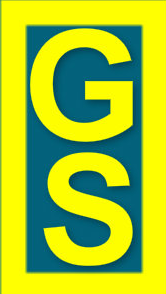 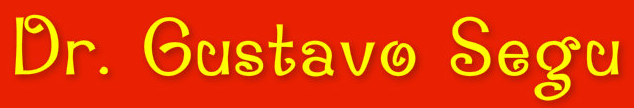 CRISIS DE EMPRESAS – PROCEDIMIENTO PREVENTIVO
PROCEDIMIENTO PREVENTIVO DE CRISIS DE EMPRESAS 
DECRETO 265/2002
APERTURA DEL PROCEDIMIENTO

Art. 12 - El incumplimiento a las disposiciones del presente dará lugar a la aplicación de las sanciones previstas en el Régimen General de Sanciones por Infracciones Laborales -Anexo II- del Pacto Federal del Trabajo, ratificado por la ley 25212, de acuerdo a la calificación de las infracciones que se verifiquen. Asimismo, la autoridad administrativa del trabajo podrá solicitar la suspensión, reducción o pérdida de los subsidios, exenciones, créditos o beneficios promocionales de cualquier especie que le fueran otorgados por organismos del Estado Nacional, Provincial o Municipal al empleador infractor.
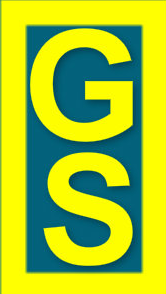 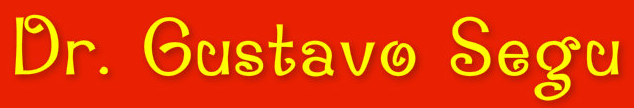 CRISIS DE EMPRESAS – PROCEDIMIENTO PREVENTIVO
PROCEDIMIENTO PREVENTIVO DE CRISIS DE EMPRESAS 
R (MTESS) 337/2002
ADMINISTRACIONES PROVINCIALES DEL TRABAJO
Art. 1 - Las Administraciones Provinciales del Trabajo podrán sustanciar y completar en sus respectivos ámbitos jurisdiccionales la gestión del procedimiento preventivo de crisis de empresas, previstos en el Título III, Capítulo VI de la ley 24013 y sus reglamentaciones, y del procedimiento previsto en el decreto 328/88, hasta tanto se celebren nuevos acuerdos con los Estados Provinciales. Sin perjuicio de ello, las Administraciones Provinciales del Trabajo podrán optar por remitir las actuaciones para su tramitación en este Ministerio, debiendo comunicar tal opción mediante copia fiel del acto administrativo que así lo dispone.
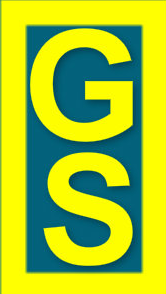 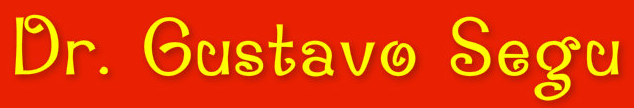 CRISIS DE EMPRESAS – PROCEDIMIENTO PREVENTIVO
PROCEDIMIENTO ALTERNATIVO OBLIGATORIO
DECRETO 328/1988


Art. 1 - Los empleadores, antes de disponer suspensiones, reducciones de la jornada laboral o despidos por causas económicas o falta o disminución de trabajo a la totalidad o parte de su personal, deberán comunicar tal decisión al Ministerio de Trabajo y Seguridad Social con una anticipación no menor de 10 (diez) días de hacerla efectiva.
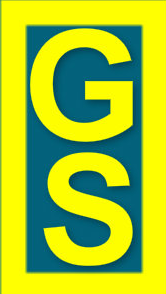 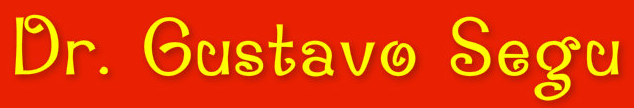 CRISIS DE EMPRESAS – PROCEDIMIENTO PREVENTIVO
PROCEDIMIENTO ALTERNATIVO OBLIGATORIO
DECRETO 328/1988

Art. 2 - Dicha comunicación deberá contener: 
1) causas que justifiquen la adopción de la medida; 
2) si las causas invocadas afectan a toda la empresa o sólo a alguna de sus secciones; 
3) si las causas invocadas se presumen de efecto transitorio o definitivo y, en su caso, el tiempo que perdurarán; 
4) las medidas adoptadas por el empleador para superar o paliar los efectos de las causas invocadas; 
5) el nombre y apellido, fecha de ingreso, cargas de familia, sección, categoría y especialidad de los trabajadores comprendidos en la medida
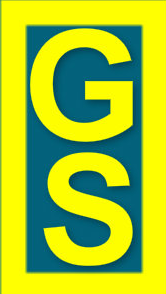 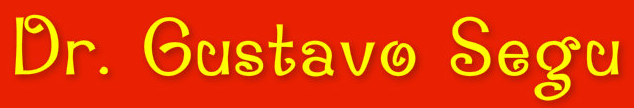 CRISIS DE EMPRESAS – PROCEDIMIENTO PREVENTIVO
PROCEDIMIENTO ALTERNATIVO OBLIGATORIO
DECRETO 328/1988

Art. 3 - Con la misma anticipación establecida en el artículo 1, los empleadores deberán entregar copia de la comunicación a la asociación o asociaciones sindicales con personería gremial que representen a los trabajadores afectados por la medida.
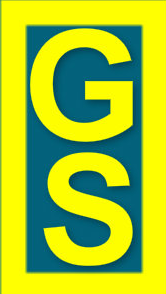 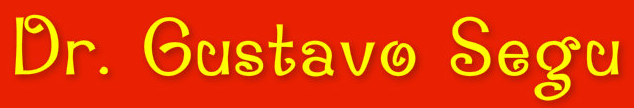 CRISIS DE EMPRESAS – PROCEDIMIENTO PREVENTIVO
PROCEDIMIENTO ALTERNATIVO OBLIGATORIO
DECRETO 328/1988

Art. 4 - De oficio o a petición de partes, la autoridad de aplicación podrá: 
1) disponer la celebración de las audiencias que considere necesarias para lograr soluciones de común acuerdo entre el empleador y las asociaciones sindicales indicadas en el artículo 3, 
2) recabar informes aclarativos o ampliatorios de los puntos de la comunicación previstos en el artículo 2, 
3) requerir la opinión escrita de las asociaciones sindicales indicadas en el artículo 3, 
4) realizar investigaciones, recabar asesoramiento de las reparticiones públicas o instituciones privadas y, en general, ordenar cualquier medida que tienda al más amplio conocimiento de la cuestión planteada y 
5) proponer fórmulas de solución.
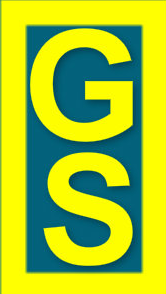 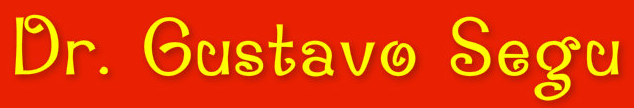 CRISIS DE EMPRESAS – PROCEDIMIENTO PREVENTIVO
PROCEDIMIENTO ALTERNATIVO OBLIGATORIO
DECRETO 328/1988
Art. 5 - Las disposiciones del presente decreto no podrán ser interpretadas como modificaciones a la facultad del trabajador de accionar judicialmente si considerare que la medida adoptada por el empleador lesiona alguno de sus derechos.

Art. 6 - El incumplimiento de lo establecido en el presente decreto dará lugar a las sanciones previstas en el artículo 5º de la ley 18694 y sus modificatorias.
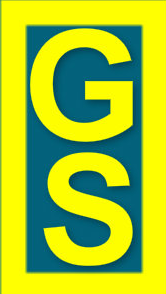 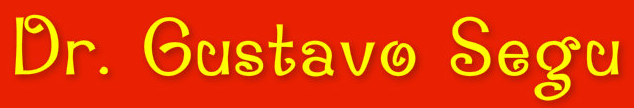 CRISIS DE EMPRESAS – PROCEDIMIENTO PREVENTIVO
PROCEDIMIENTO ALTERNATIVO OBLIGATORIO
DECRETO 328/1988
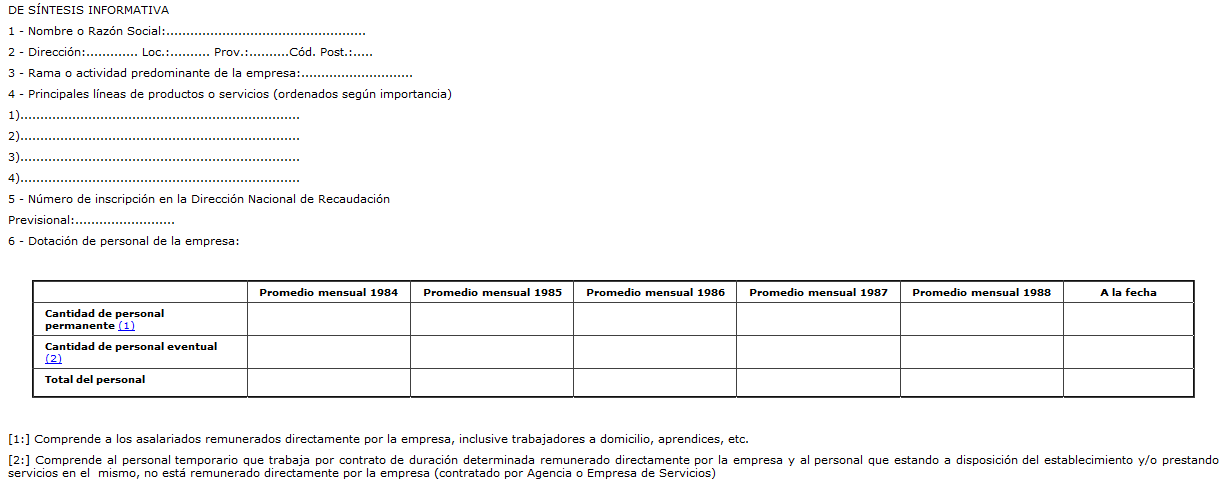 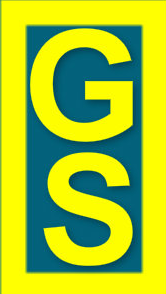 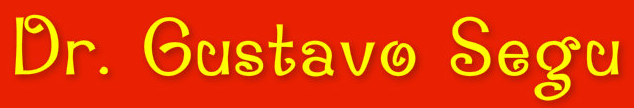 CRISIS DE EMPRESAS – PROCEDIMIENTO PREVENTIVO
PROCEDIMIENTO ALTERNATIVO OBLIGATORIO
DECRETO 328/1988
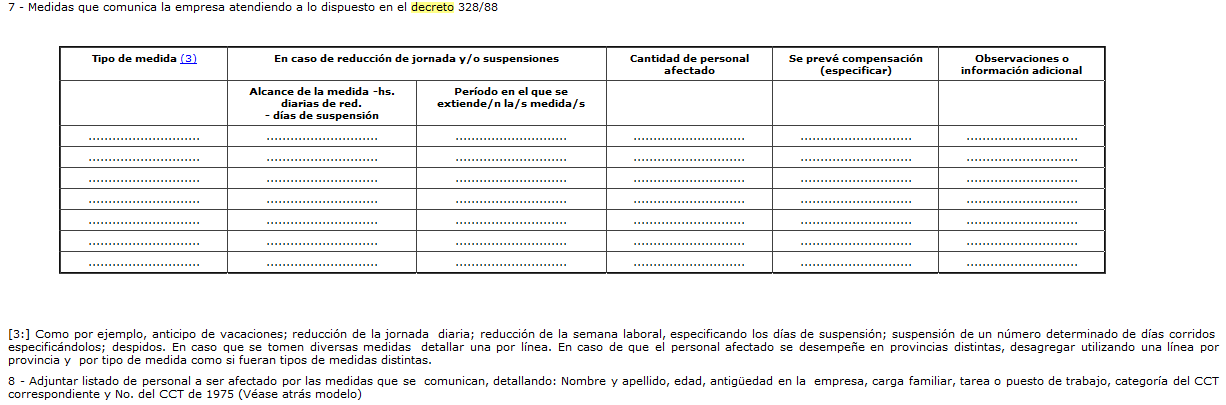 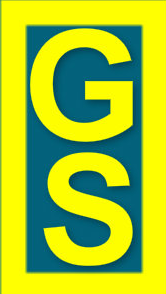 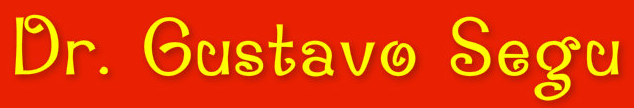 CRISIS DE EMPRESAS – PROCEDIMIENTO PREVENTIVO
PROCEDIMIENTO ALTERNATIVO OBLIGATORIO
DECRETO 328/1988
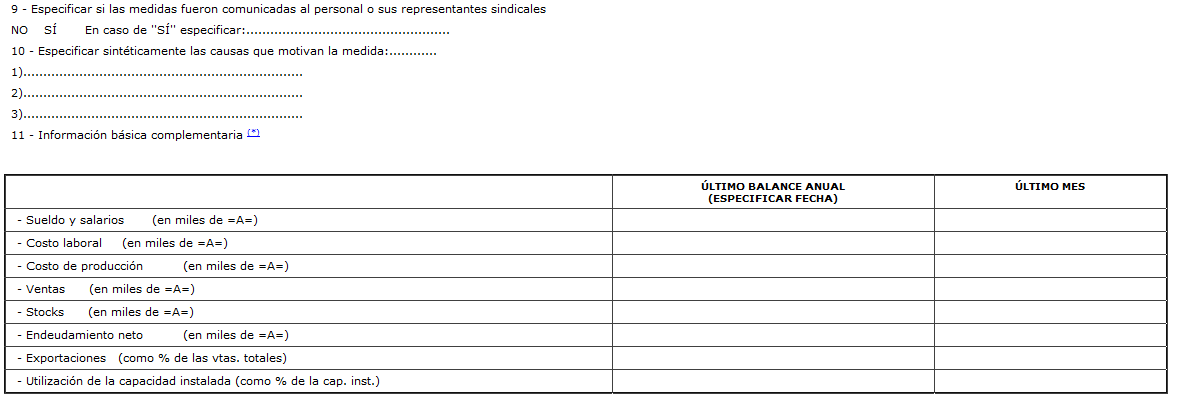 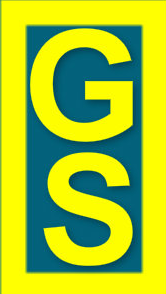 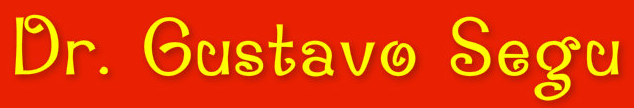 CRISIS DE EMPRESAS – PROCEDIMIENTO PREVENTIVO
PROCEDIMIENTO ALTERNATIVO OBLIGATORIO
DECRETO 328/1988
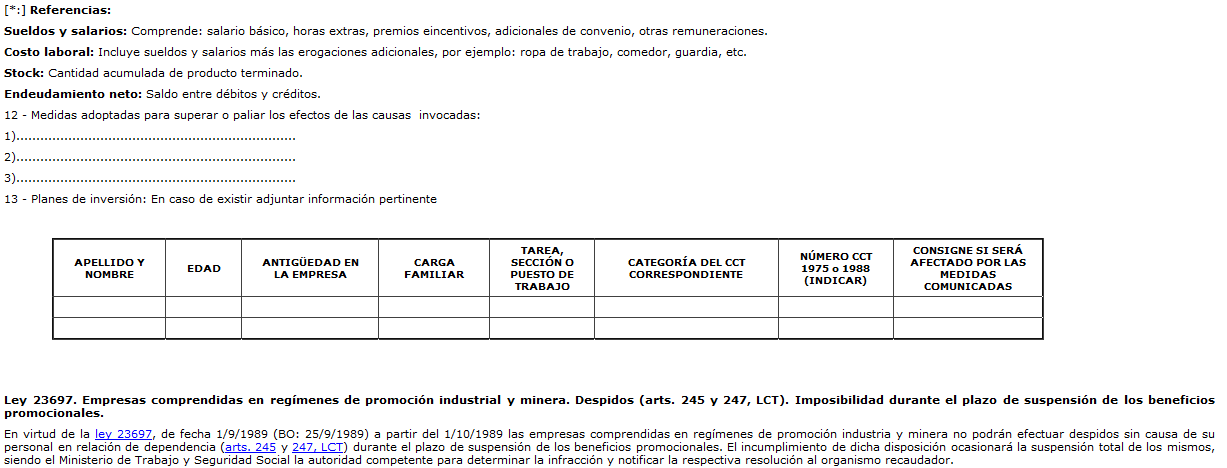 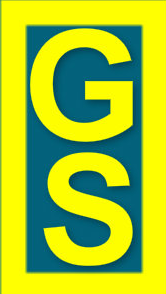 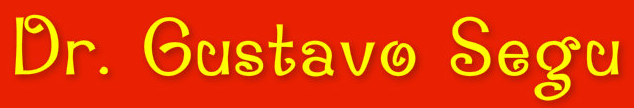 CRISIS DE EMPRESAS – PROCEDIMIENTO PREVENTIVO
PROCEDIMIENTO ALTERNATIVO OBLIGATORIO
PLAZOS MAXIMOS

Art. 220. —Plazo máximo. Remisión.
Las suspensiones fundadas en razones disciplinarias o debidas a falta o disminución de trabajo no imputables al empleador, no podrán exceder de treinta (30) días en un (1) año, contados a partir de la primera suspensión.
Las suspensiones fundadas en razones disciplinarias deberán ajustarse a lo dispuesto por el artículo 67, sin perjuicio de las condiciones que se fijaren en función de lo previsto en el artículo 68.
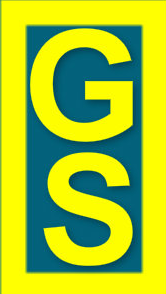 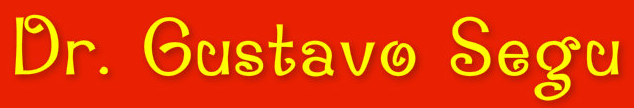 CRISIS DE EMPRESAS – PROCEDIMIENTO PREVENTIVO
PROCEDIMIENTO ALTERNATIVO OBLIGATORIO
PLAZOS MAXIMOS

Art. 221 - Las suspensiones por fuerza mayor debidamente comprobadas podrán extenderse hasta un plazo máximo de 75 (setenta y cinco) días en el término de 1 (un) año, contado desde la primera suspensión cualquiera sea el motivo de ésta.
En este supuesto, así como en el de suspensión por falta o disminución de trabajo, deberá comenzarse por el personal menos antiguo dentro de cada especialidad.
Respecto del personal ingresado en un mismo semestre, deberá comenzarse por el que tuviere menos cargas de familia, aunque con ello se alterase el orden de antigüedad.
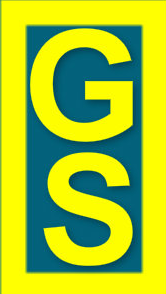 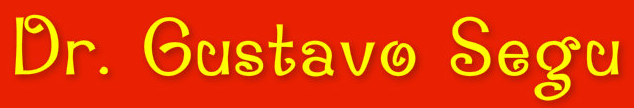 CRISIS DE EMPRESAS – PROCEDIMIENTO PREVENTIVO
PROCEDIMIENTO ALTERNATIVO OBLIGATORIO
ASIGNACIONES DE SUSPENSIÓN

Art. 223 bis -  Se considerará prestación no remunerativa las asignaciones en dinero que se entreguen en compensación por suspensiones de la prestación laboral y que se fundaren en las causales de falta o disminución de trabajo, no imputables al empleador, o fuerza mayor debidamente comprobada, pactadas individual o colectivamente y homologadas por la Autoridad de Aplicación, conforme normas legales vigentes, y cuando en virtud de tales causales el trabajador no realice la prestación laboral a su cargo. Sólo tributará las contribuciones establecidas en las leyes 23660 y 23661.
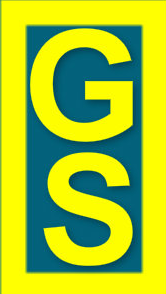 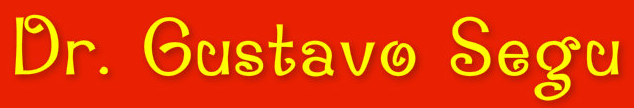